PHY 711 Classical Mechanics and Mathematical Methods
10-10:50 AM  MWF  in Olin 103

Discussion for Lecture 18 – Chap. 4 (F & W)
Analysis of motion near equilibrium – 
Normal Mode Analysis
Normal modes of vibration for simple systems
Some concepts of linear algebra
Normal modes of vibration for more complicated systems
10/04/2024
PHY 711  Fall 2024 -- Lecture 18
1
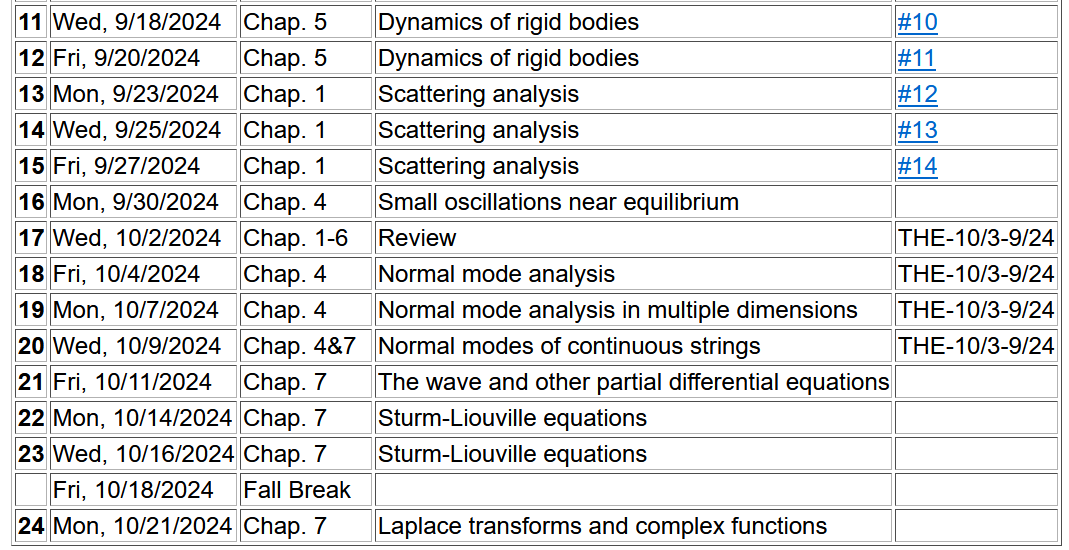 10/04/2024
PHY 711  Fall 2024 -- Lecture 18
2
From last time – example of system near equilibrium
Example – linear molecule
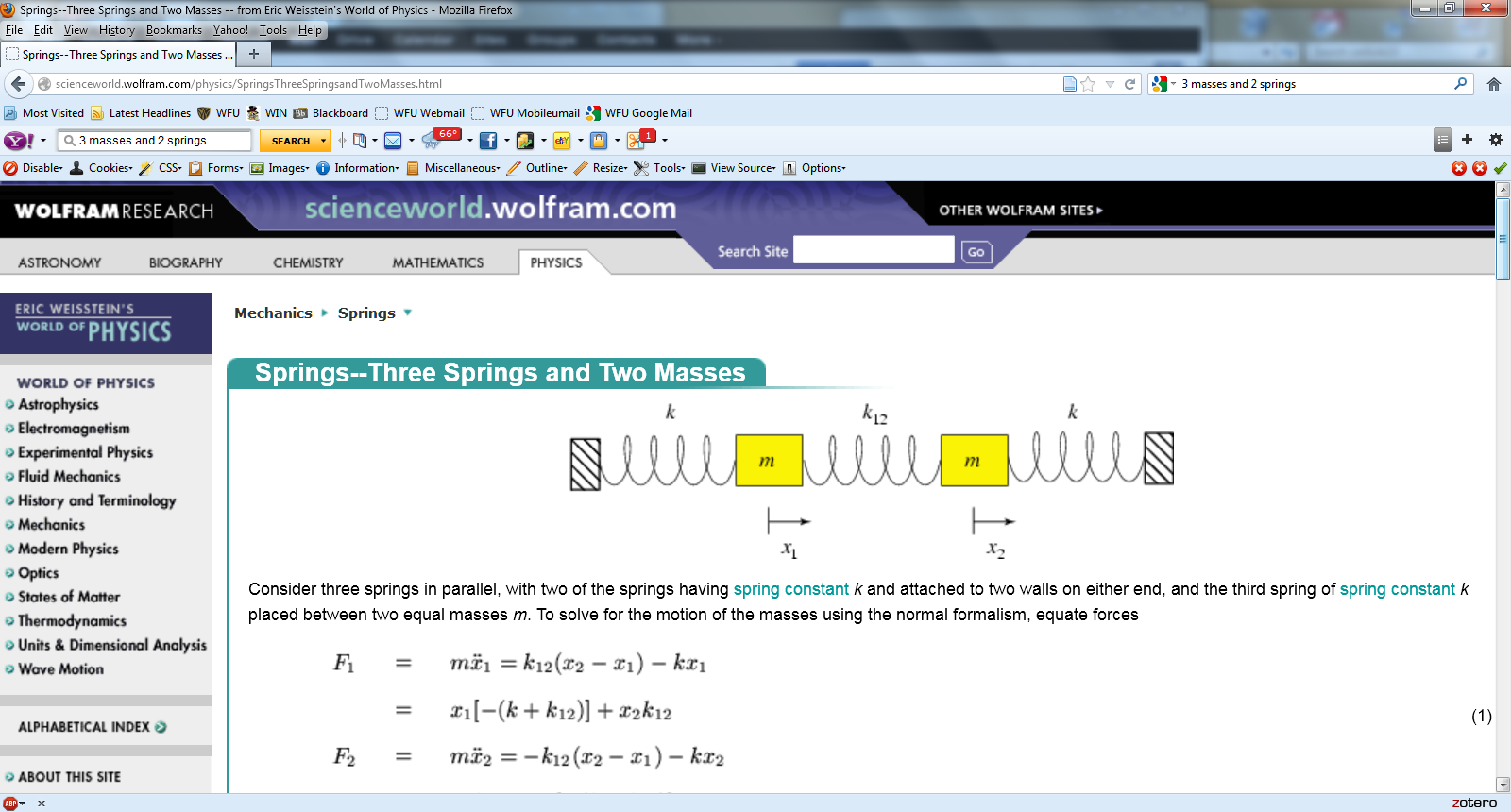 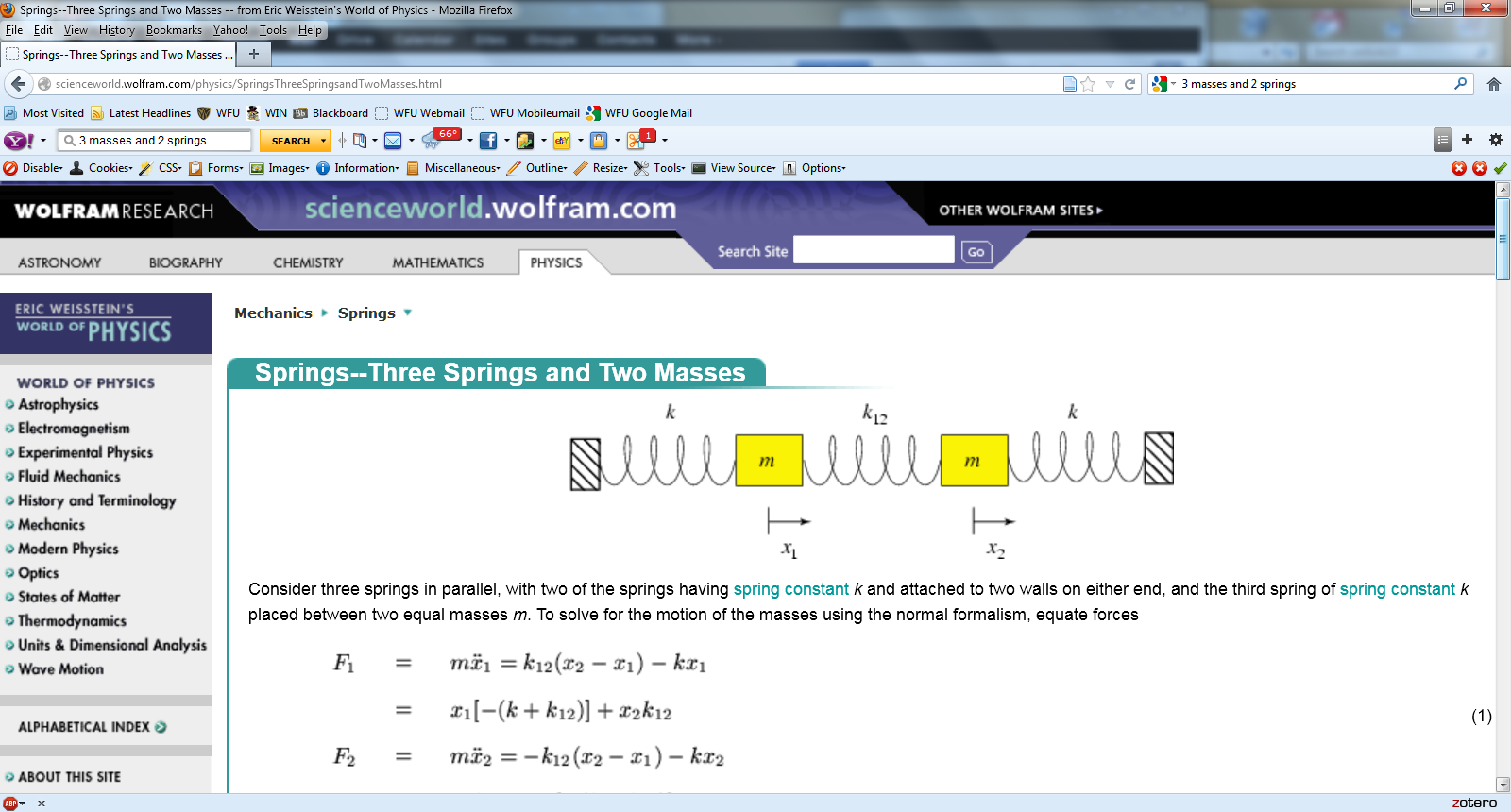 Coupled oscillators --
m1
m2
m3
10/04/2024
PHY 711  Fall 2024 -- Lecture 18
3
Analysis using linear algebra methods
10/04/2024
PHY 711  Fall 2024 -- Lecture 18
4
[Speaker Notes: More details for our case.]
10/04/2024
PHY 711  Fall 2024 -- Lecture 18
5
Note that the normalization of the eigenvector is arbitrary.
10/04/2024
PHY 711  Fall 2024 -- Lecture 18
6
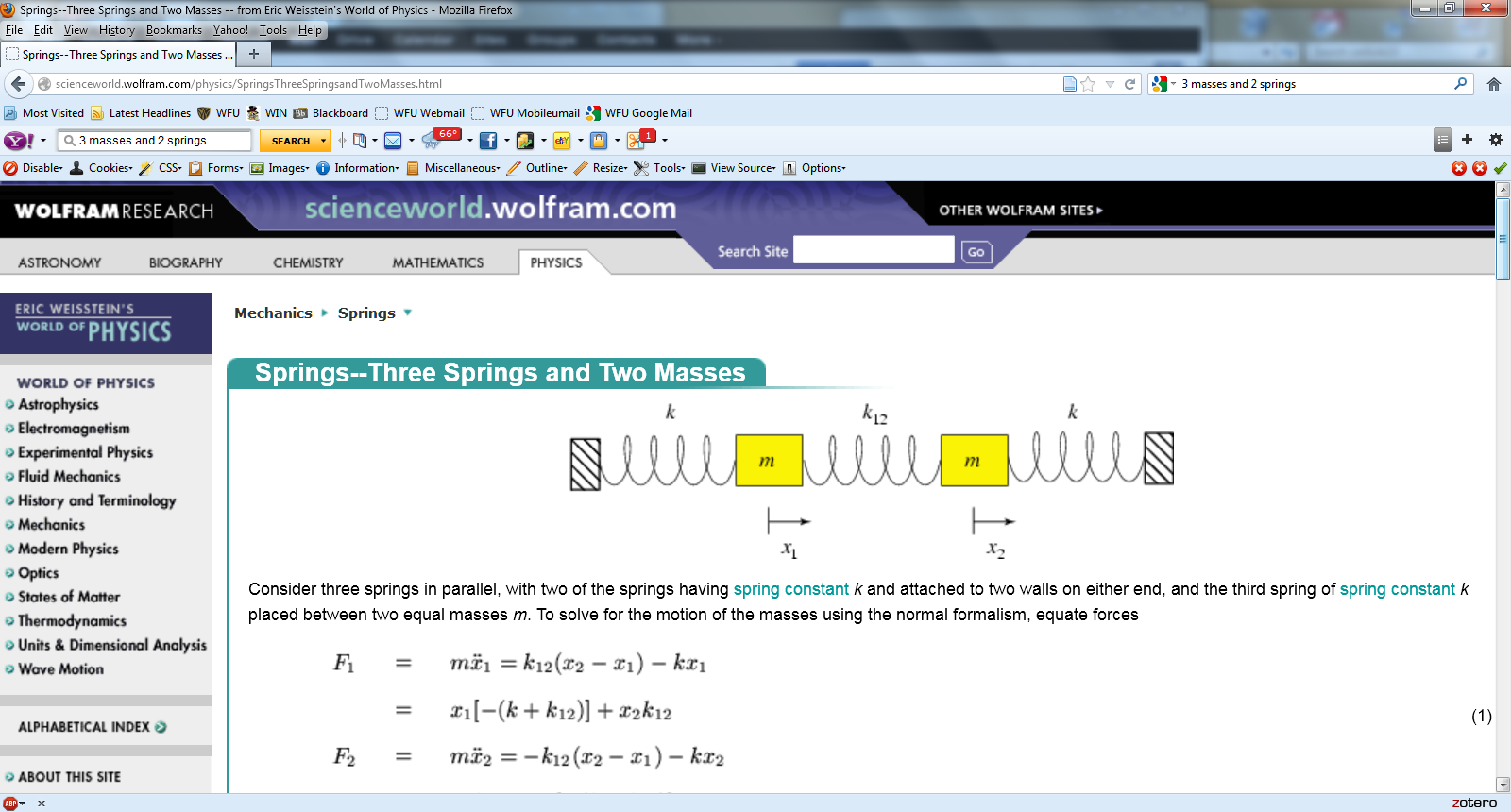 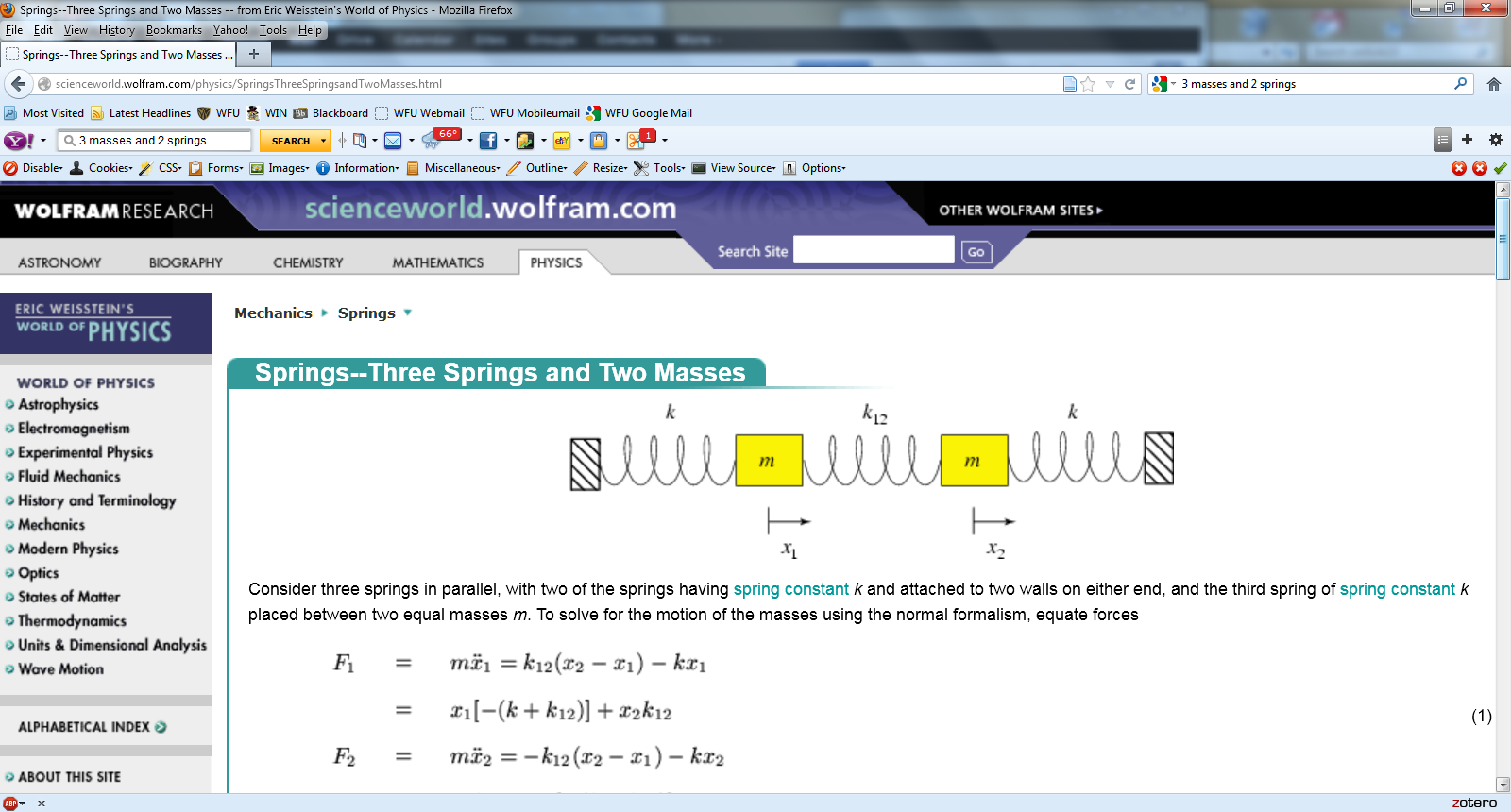 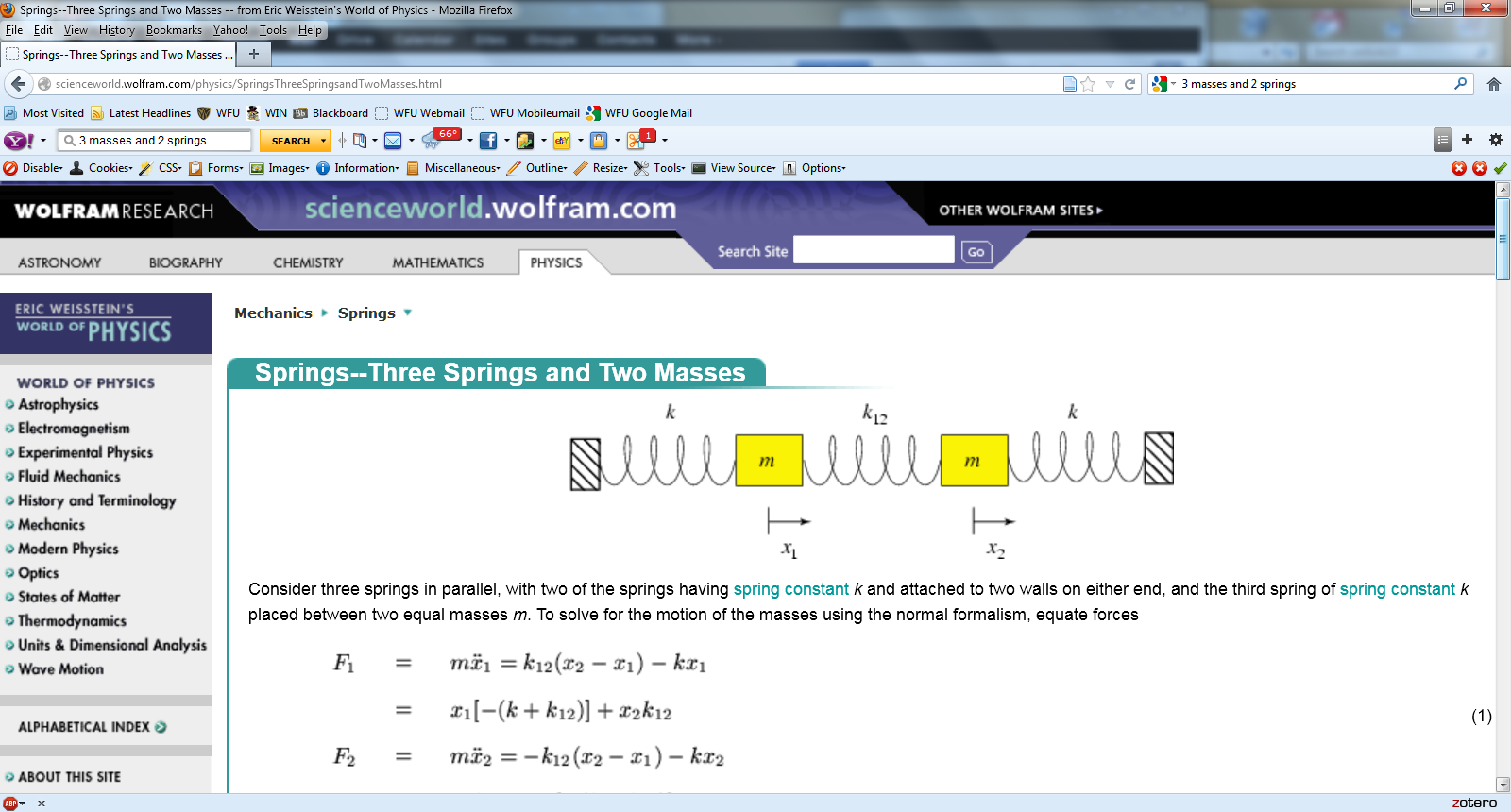 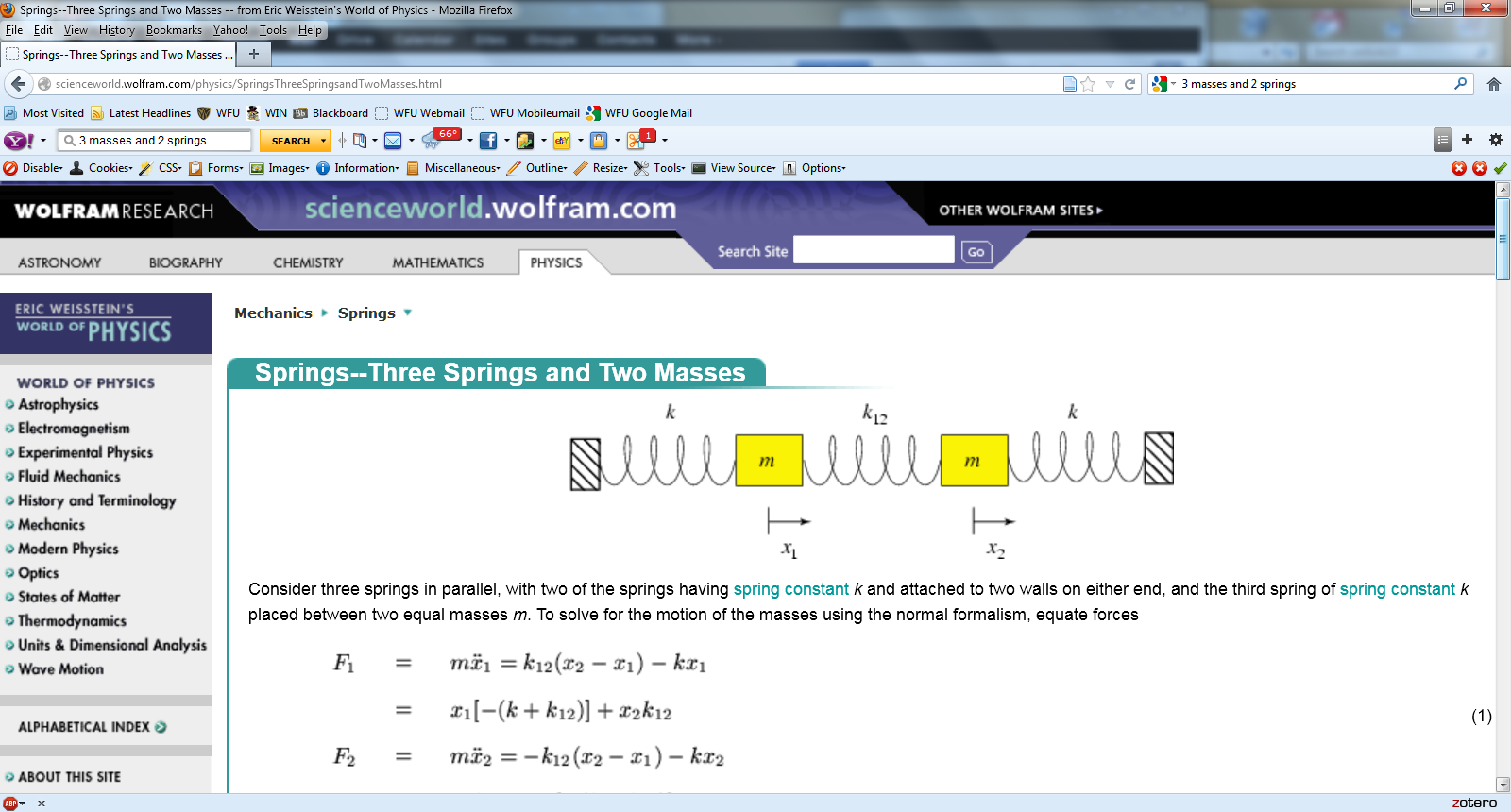 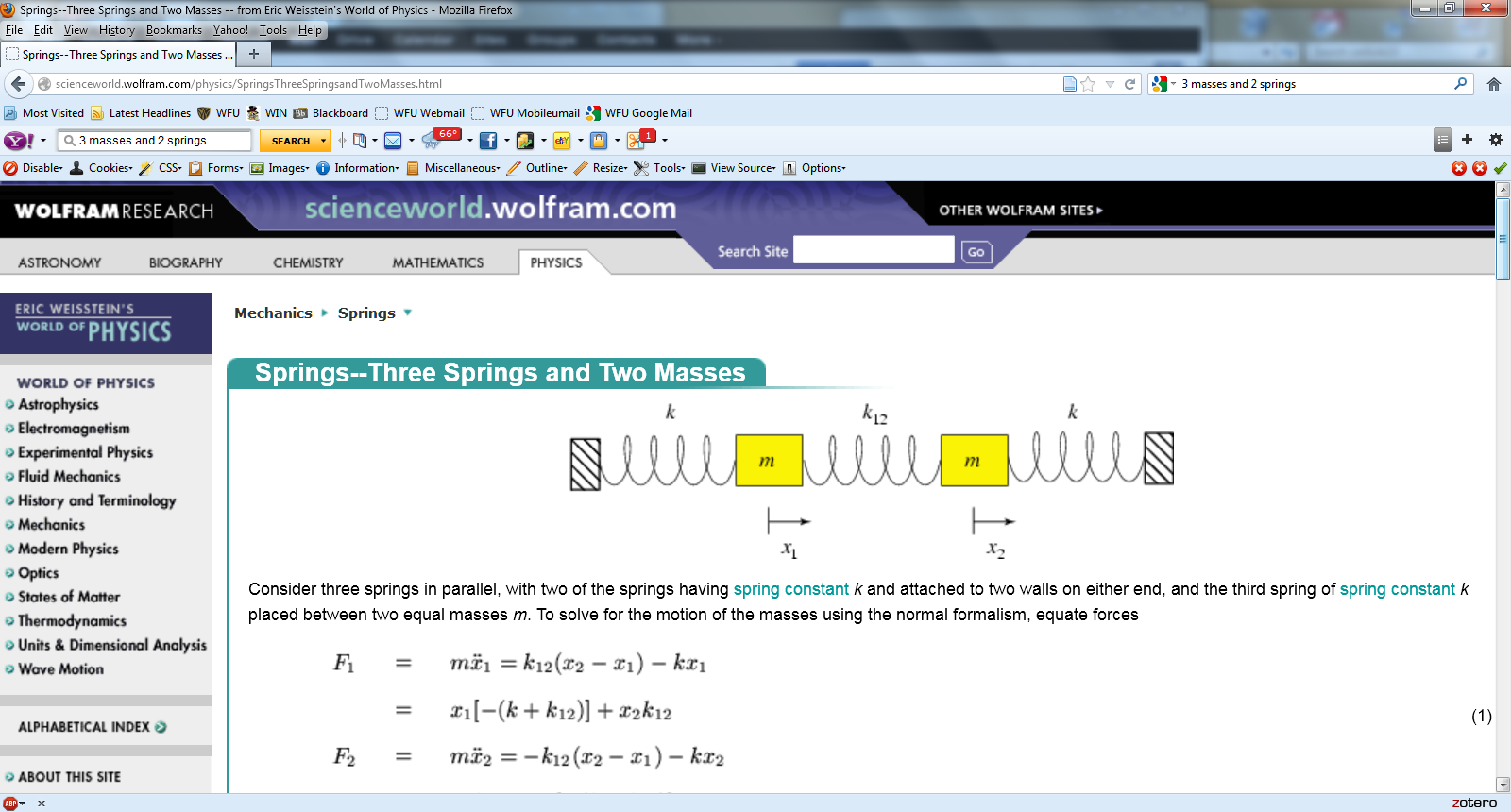 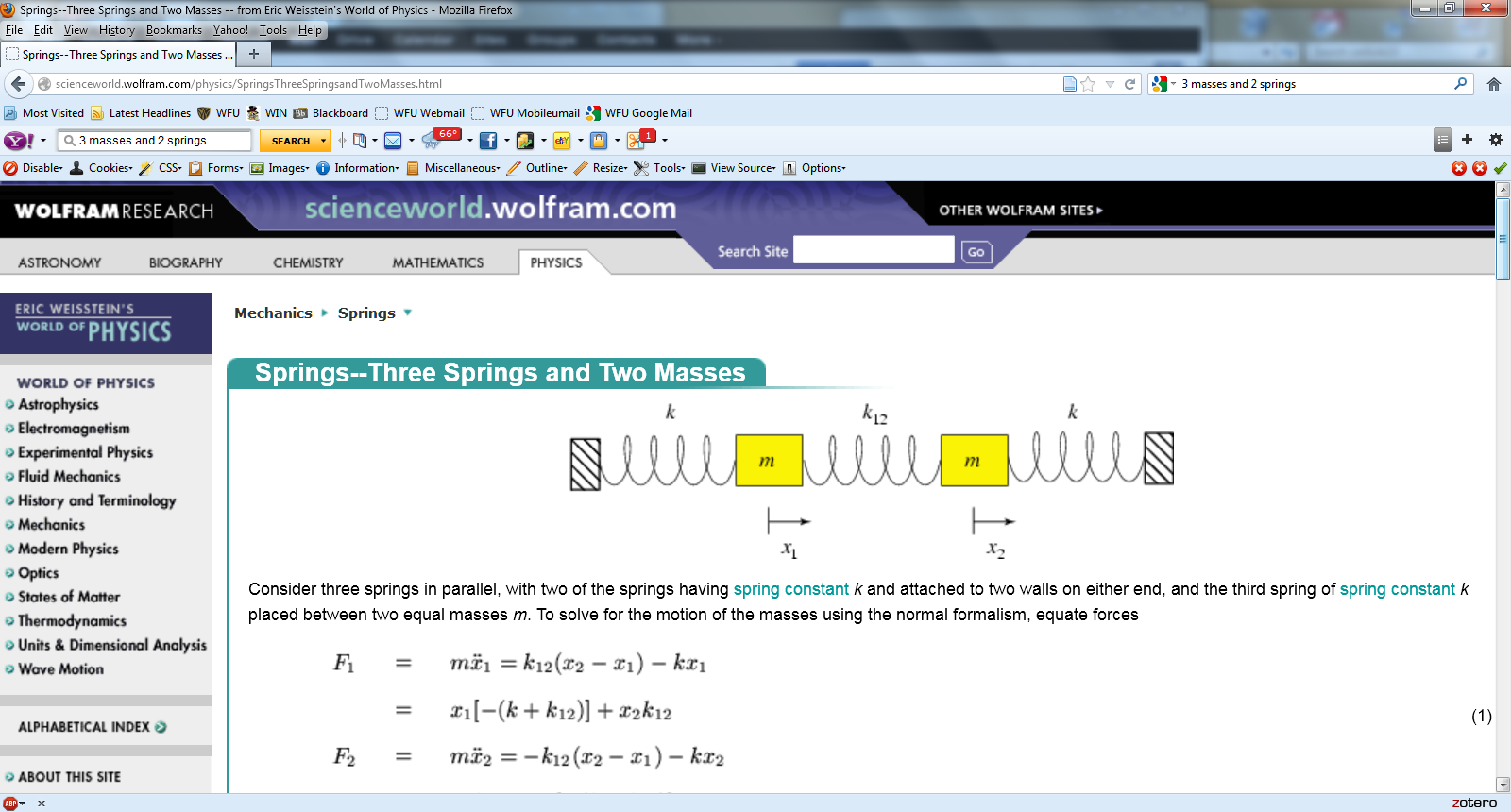 m1
m1
m1
m2
m2
m2
m3
m3
m3
10/04/2024
PHY 711  Fall 2024 -- Lecture 18
7
[Speaker Notes: Visualization of the solution for our case.]
10/04/2024
PHY 711  Fall 2024 -- Lecture 18
8
Consider an extended system of masses and springs:
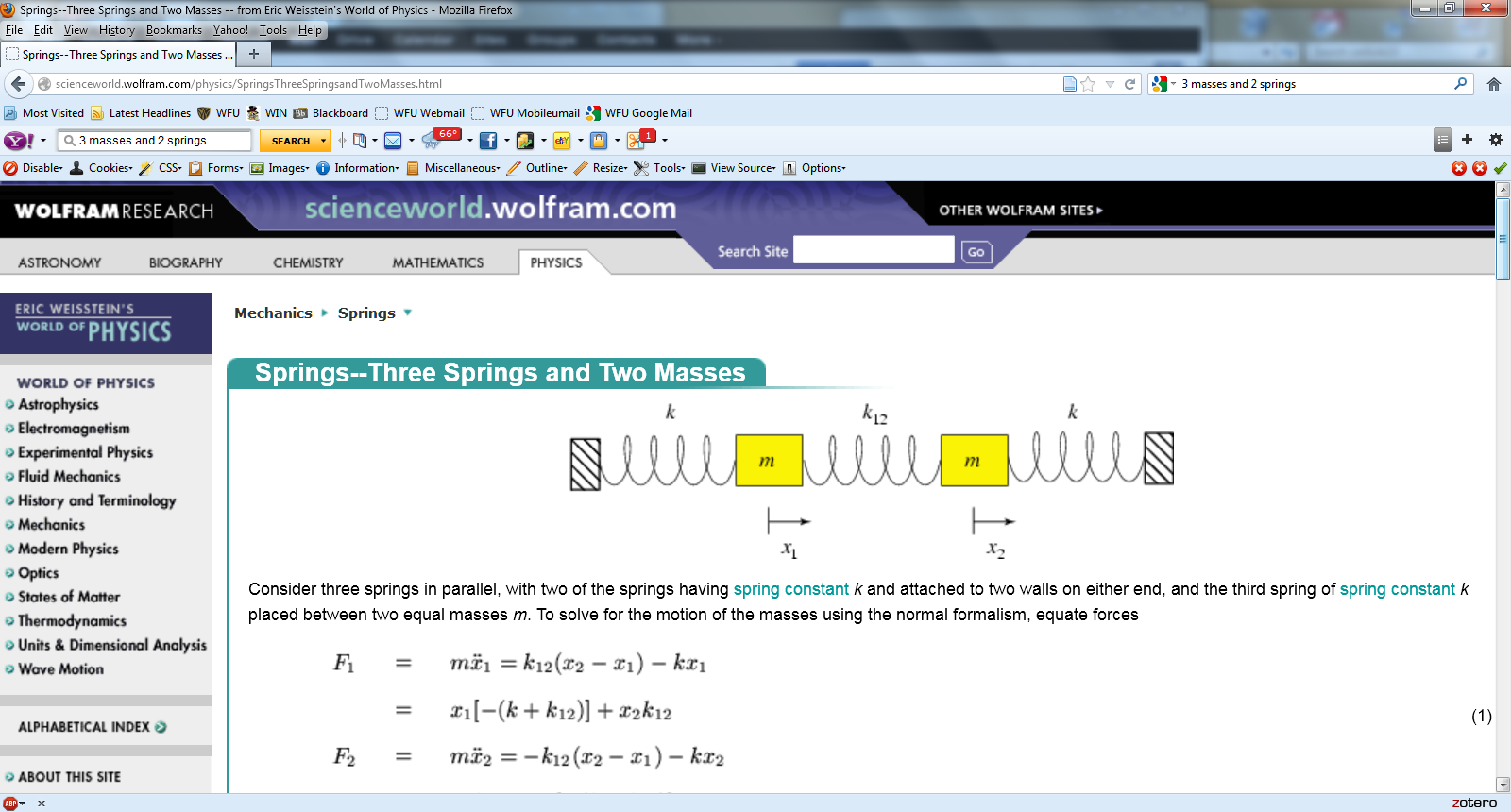 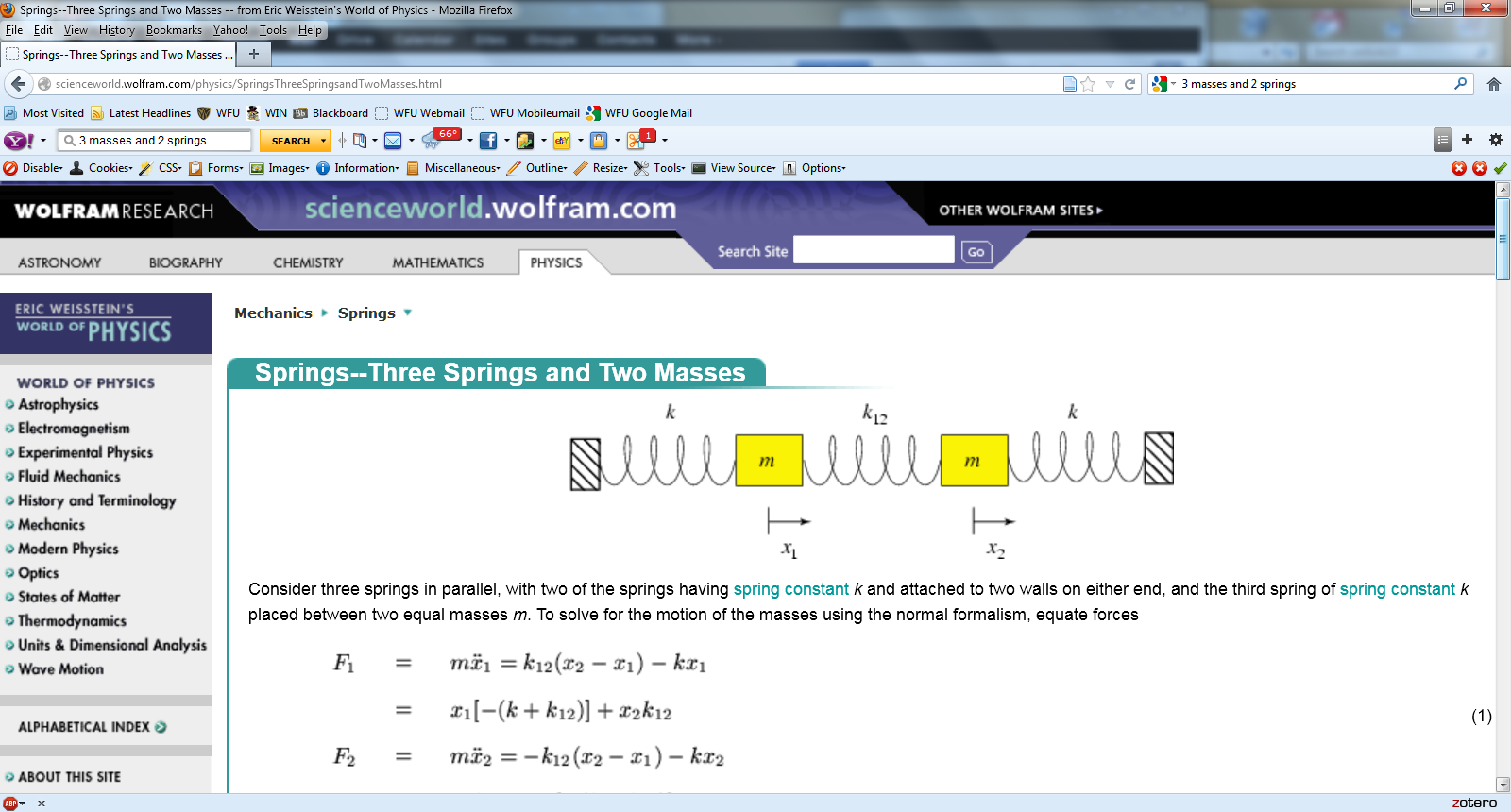 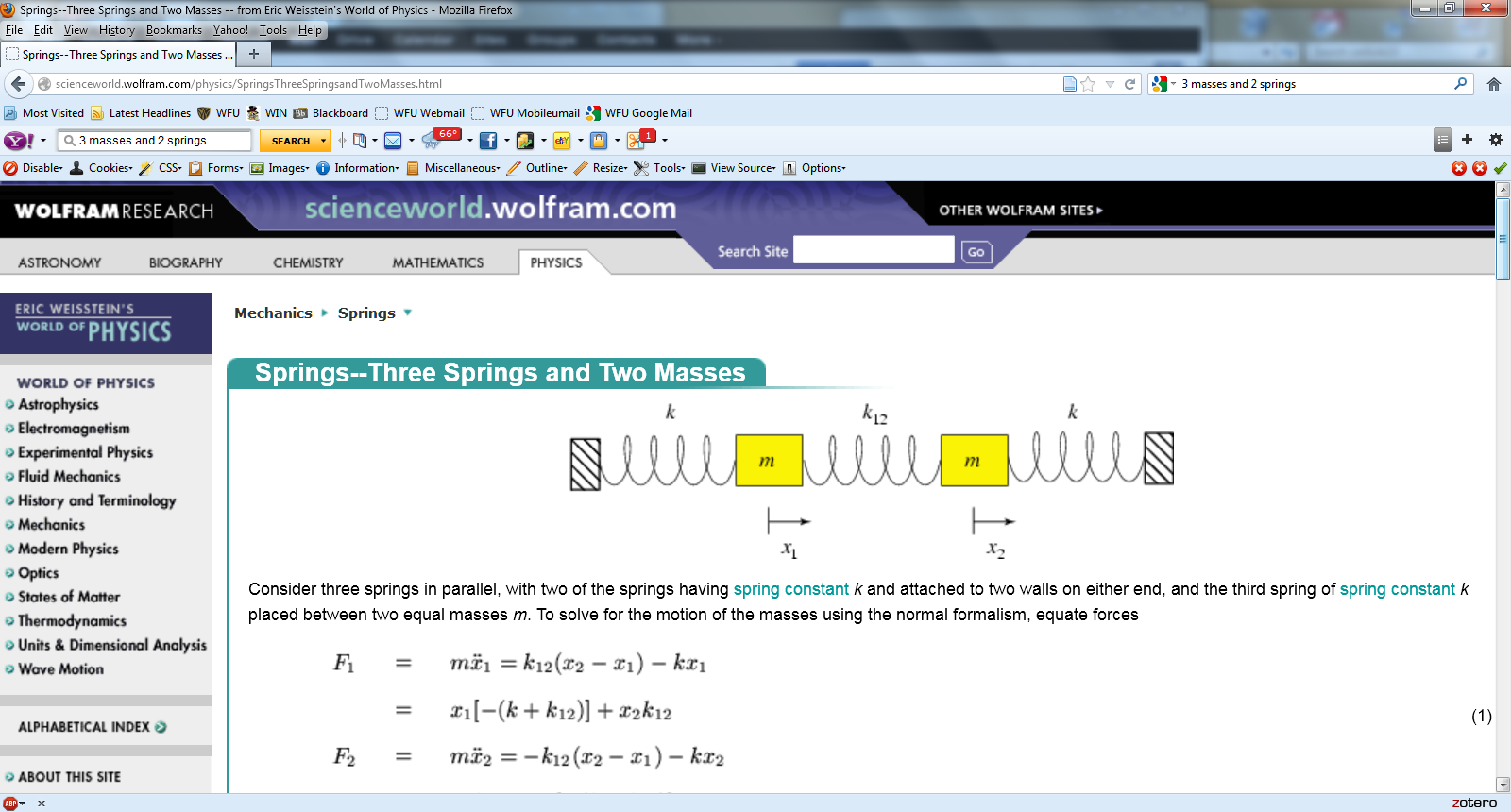 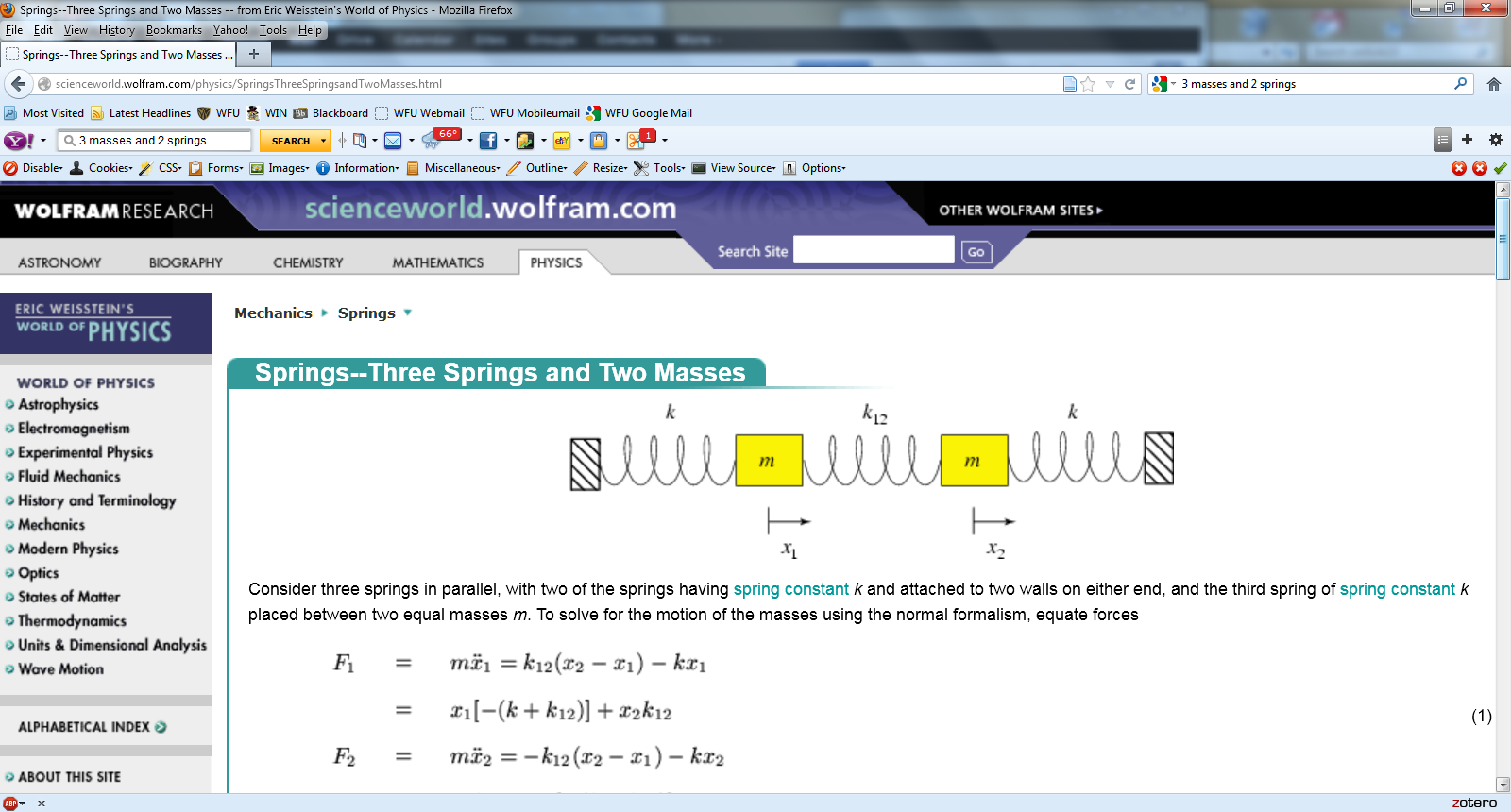 m
m
m
10/04/2024
PHY 711  Fall 2024 -- Lecture 18
9
[Speaker Notes: Example of one dimensional system with fixed boundary values.]
10/04/2024
PHY 711  Fall 2024 -- Lecture 18
10
[Speaker Notes: Review of detailed equations.]
Can solve as an eigenvalue problem –

(Why did we not have to transform the equations as we did in the previous example?)
10/04/2024
PHY 711  Fall 2024 -- Lecture 18
11
Because of its very regular form, this example also has an algebraic solution --
Here “a” is the equilibrium length of a spring and q has the units of 1/length.
Is this treatment cheating?
Yes.
No cheating, but we are not done.
10/04/2024
PHY 711  Fall 2024 -- Lecture 18
12
10/04/2024
PHY 711  Fall 2024 -- Lecture 18
13
[Speaker Notes: Boundary conditions.]
10/04/2024
PHY 711  Fall 2024 -- Lecture 18
14
10/04/2024
PHY 711  Fall 2024 -- Lecture 18
15
[Speaker Notes: Full solution.]
Examples
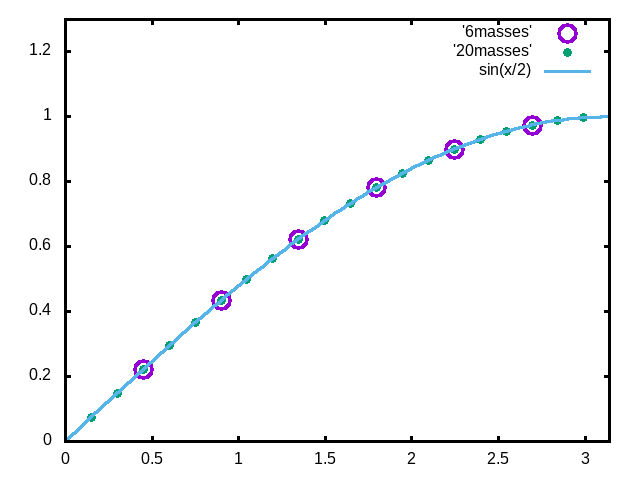 N=6
N=20
Note that solution form remains correct for N∞
10/04/2024
PHY 711  Fall 2024 -- Lecture 18
16
[Speaker Notes: Plot for example.    Now consider the case where N is very large.]
For extended (infinite) chain without boundaries:
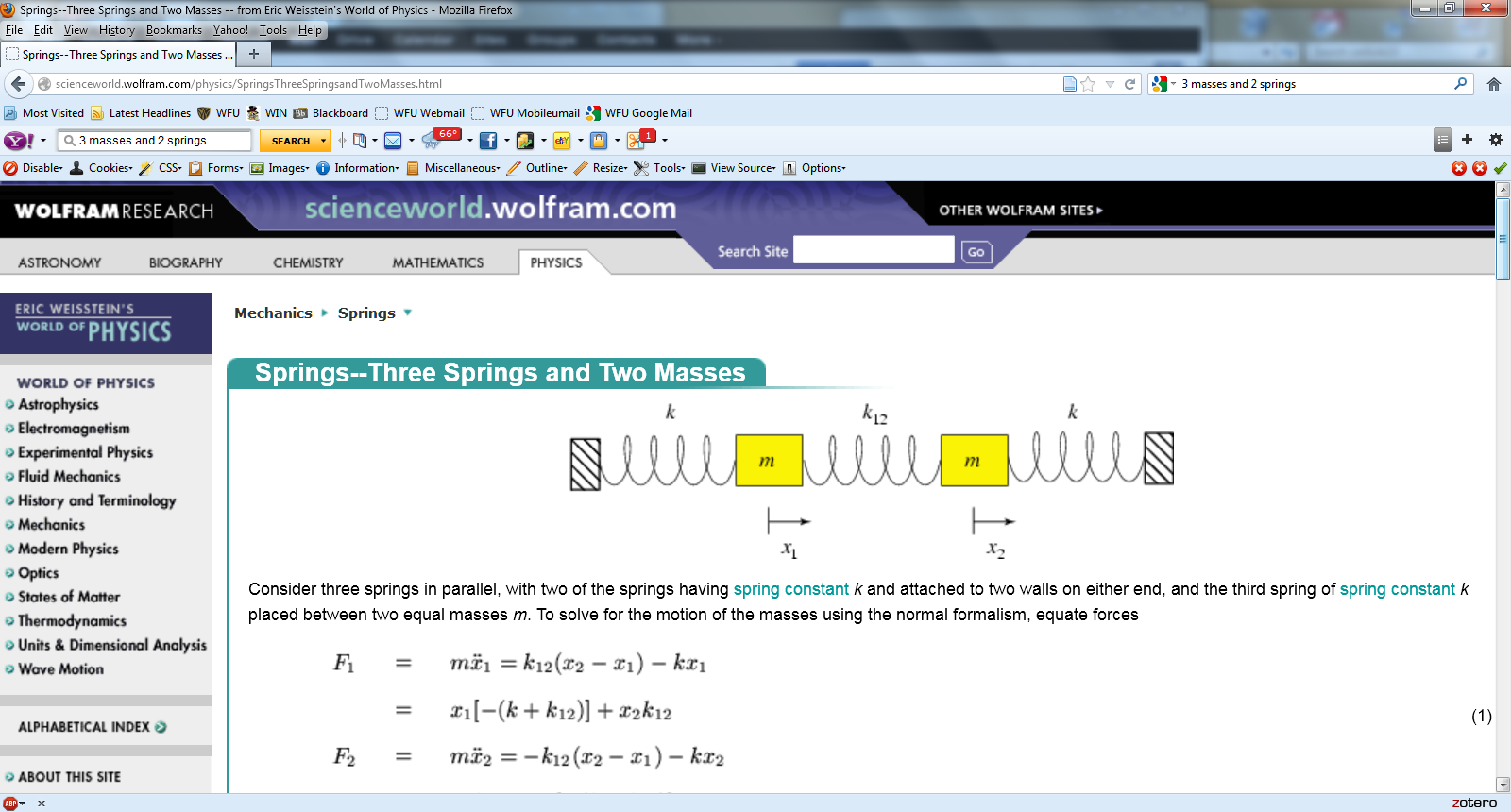 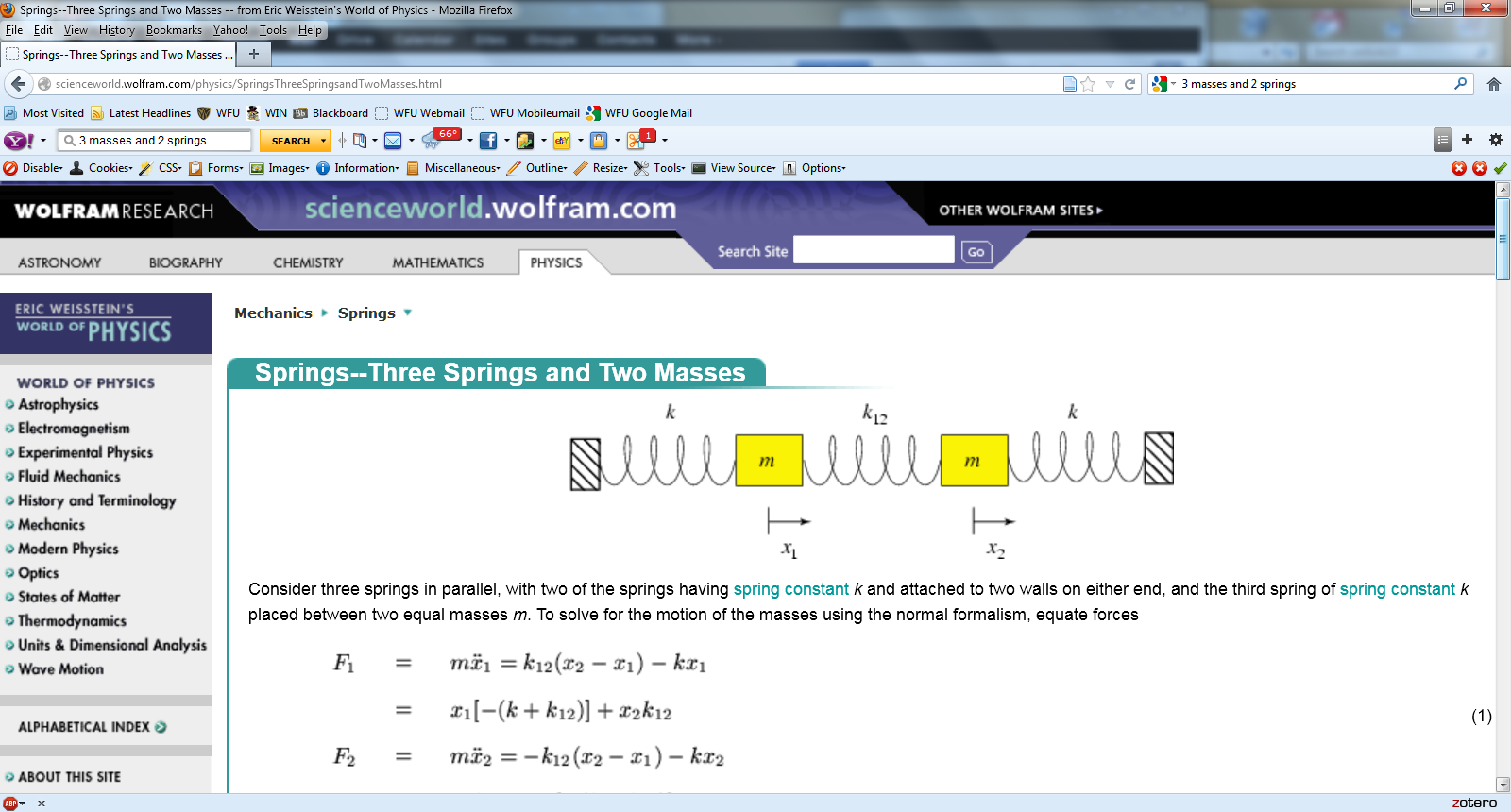 …
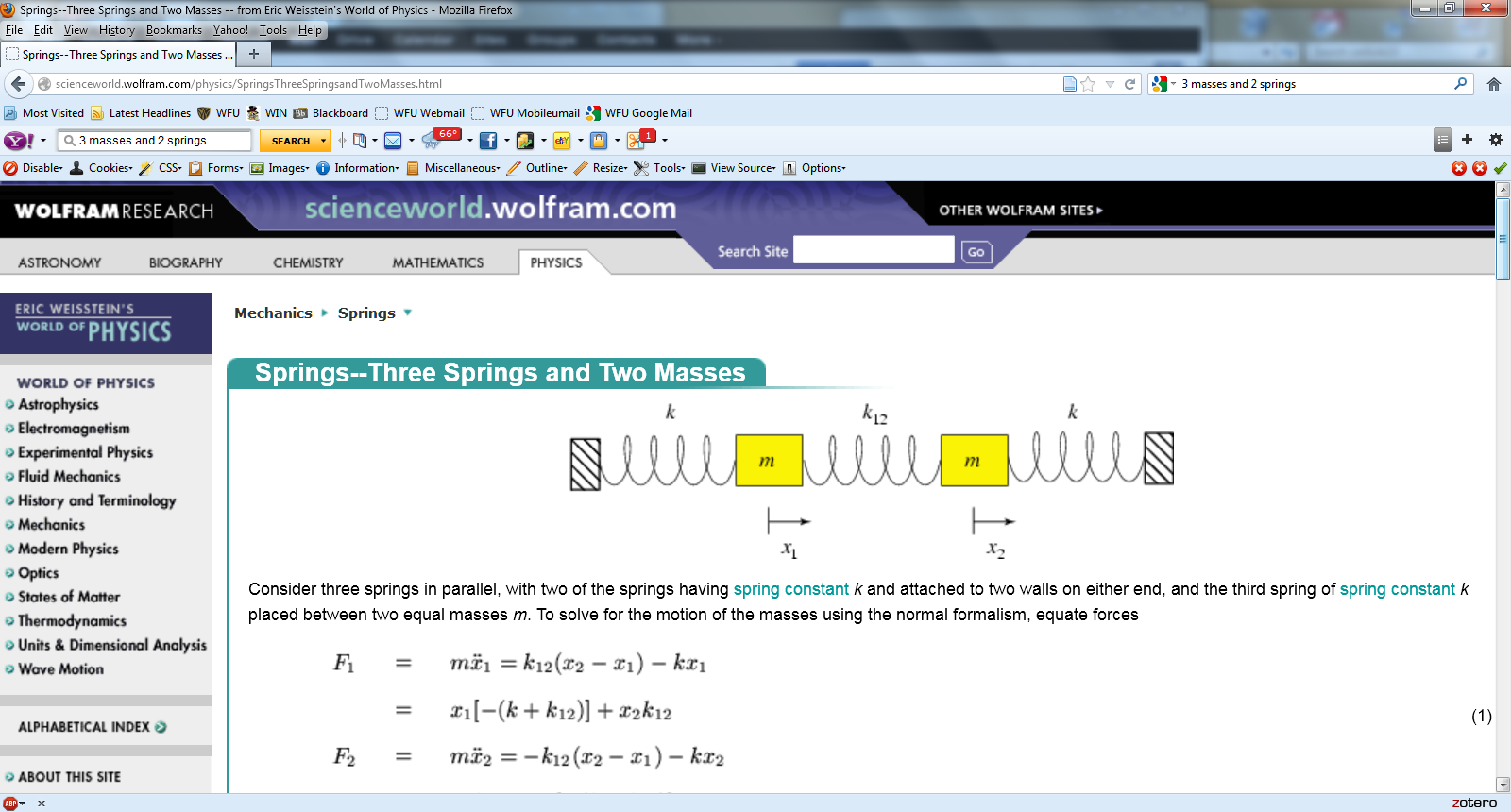 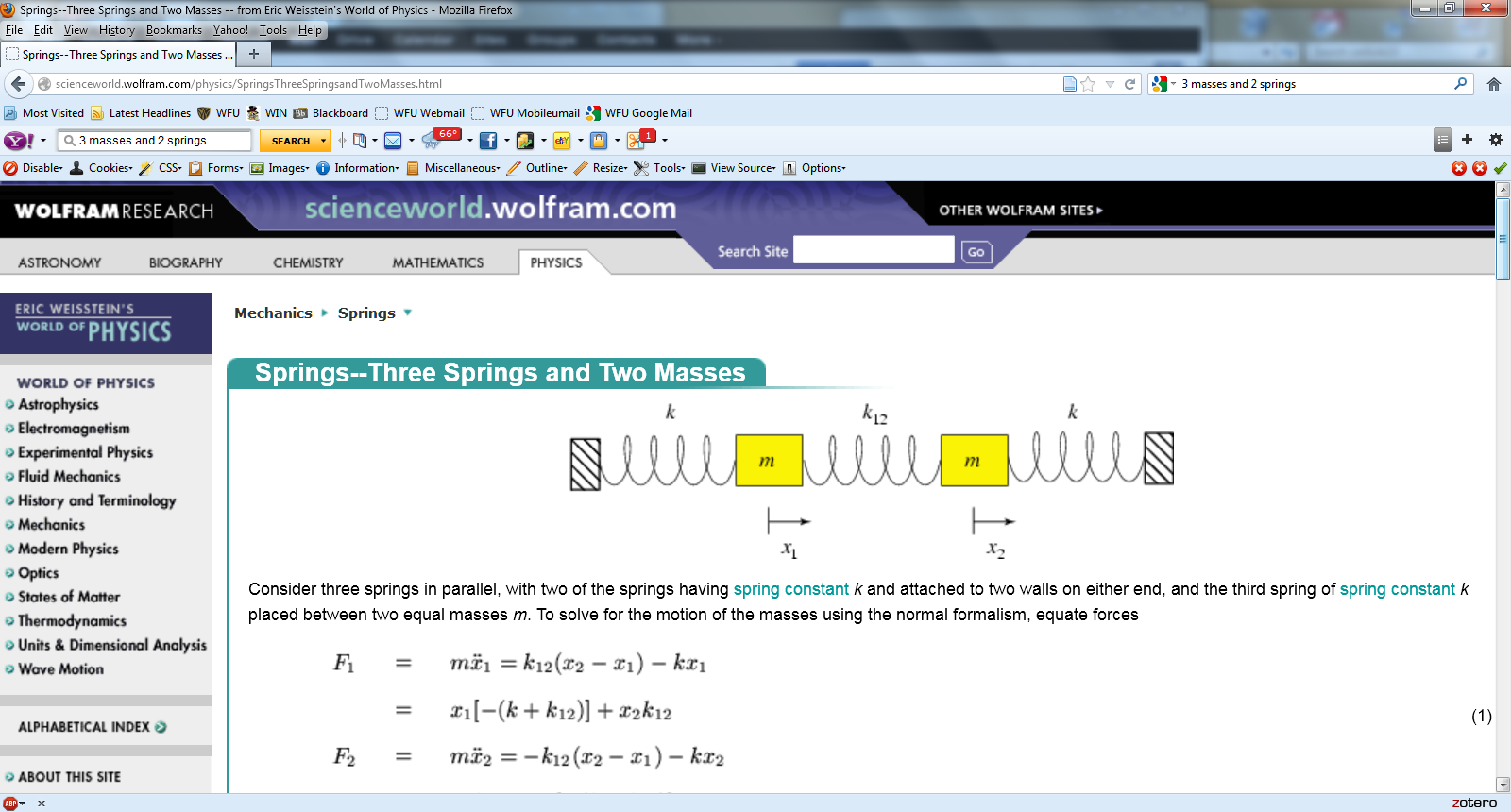 …
m
m
m
Note that we are assuming that all masses and springs are identical here.
Here “a” is the equilibrium length of a spring and q has the units of 1/length.
10/04/2024
PHY 711  Fall 2024 -- Lecture 18
17
[Speaker Notes: Now consider the case where N is infinite so that there are an infinite number of solutions parameterized by qa as a continuous variable.]
Plot of distinct values of wn(q)
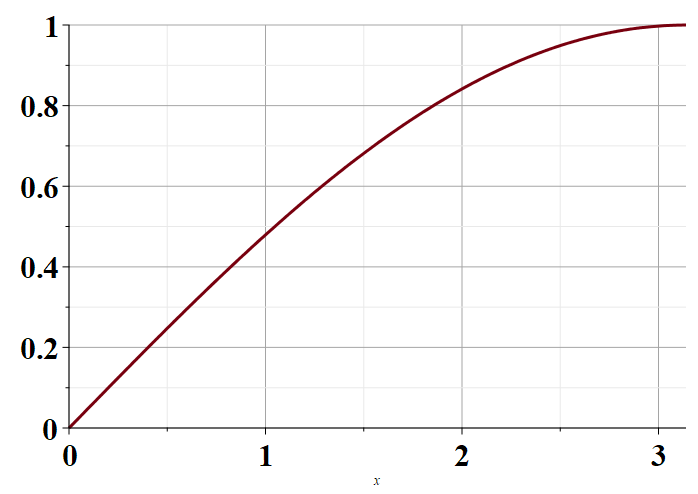 p
Note that for N  ¥   ,  q becomes a continuous variable within the range 0 < qa <  p.
10/04/2024
PHY 711  Fall 2024 -- Lecture 18
18
[Speaker Notes: Distinct solutions occur for  qa in the range of 0-pi as shown in the plot.]
For extended (infinite) chain without boundaries:
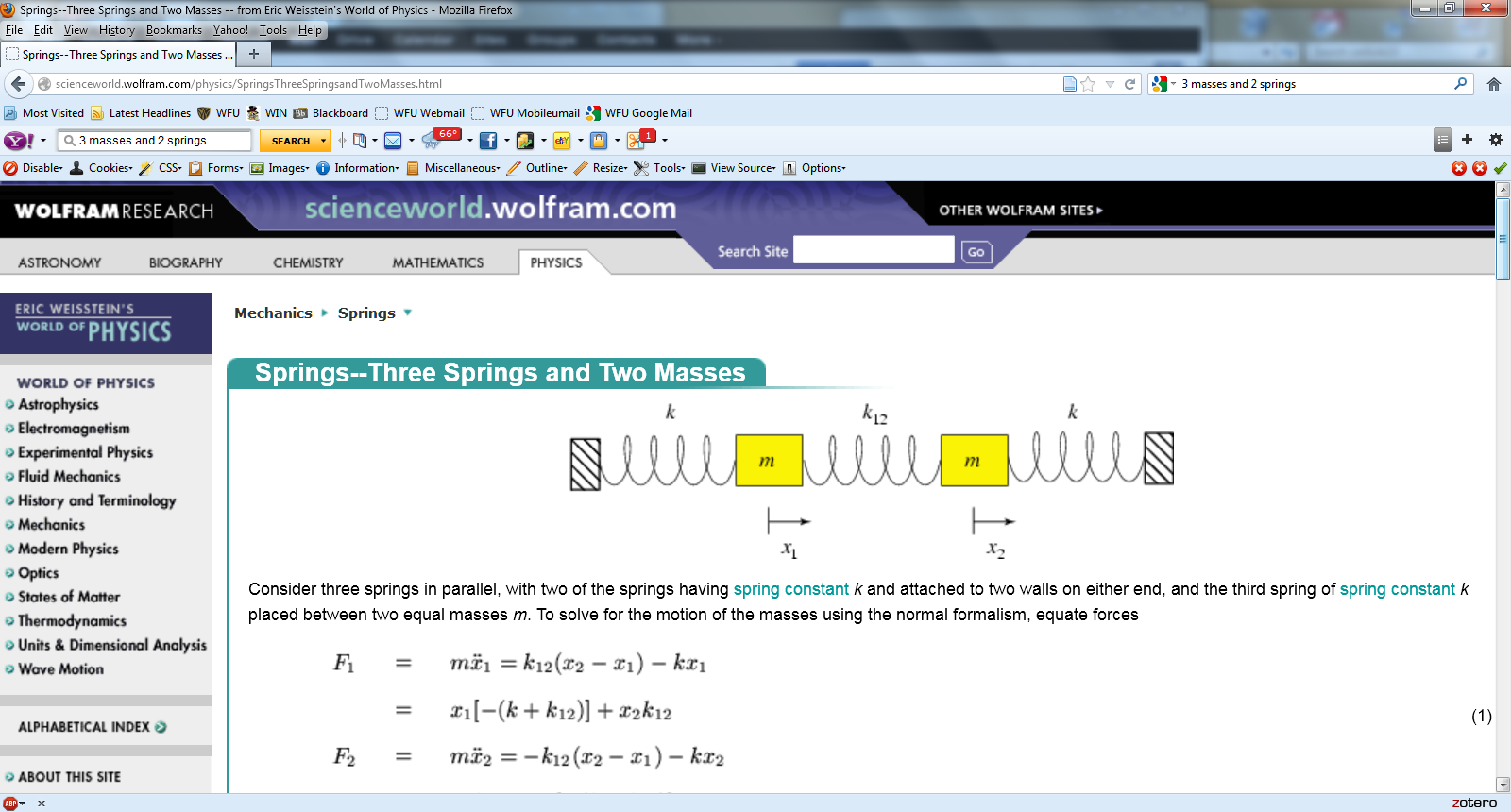 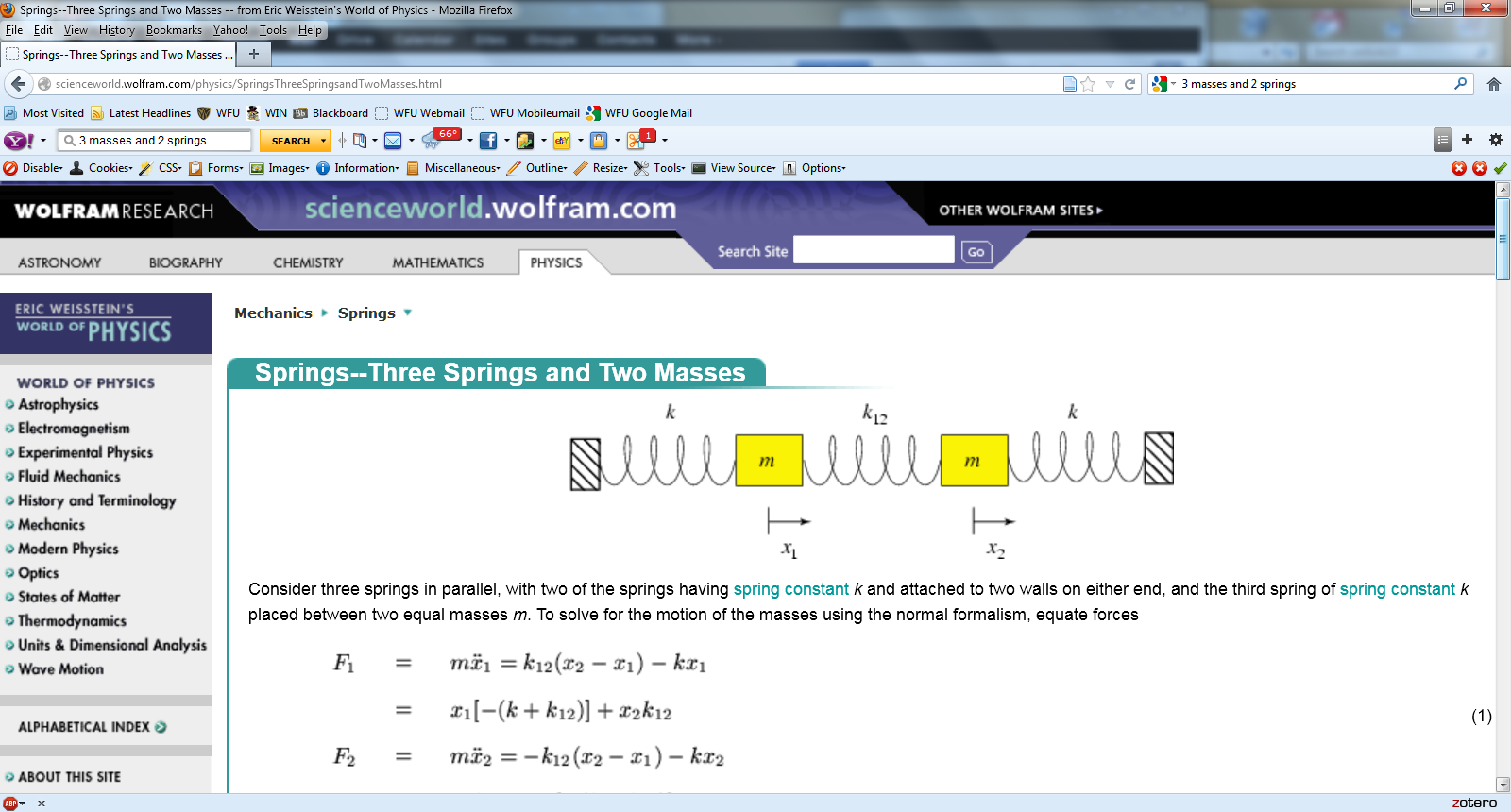 …
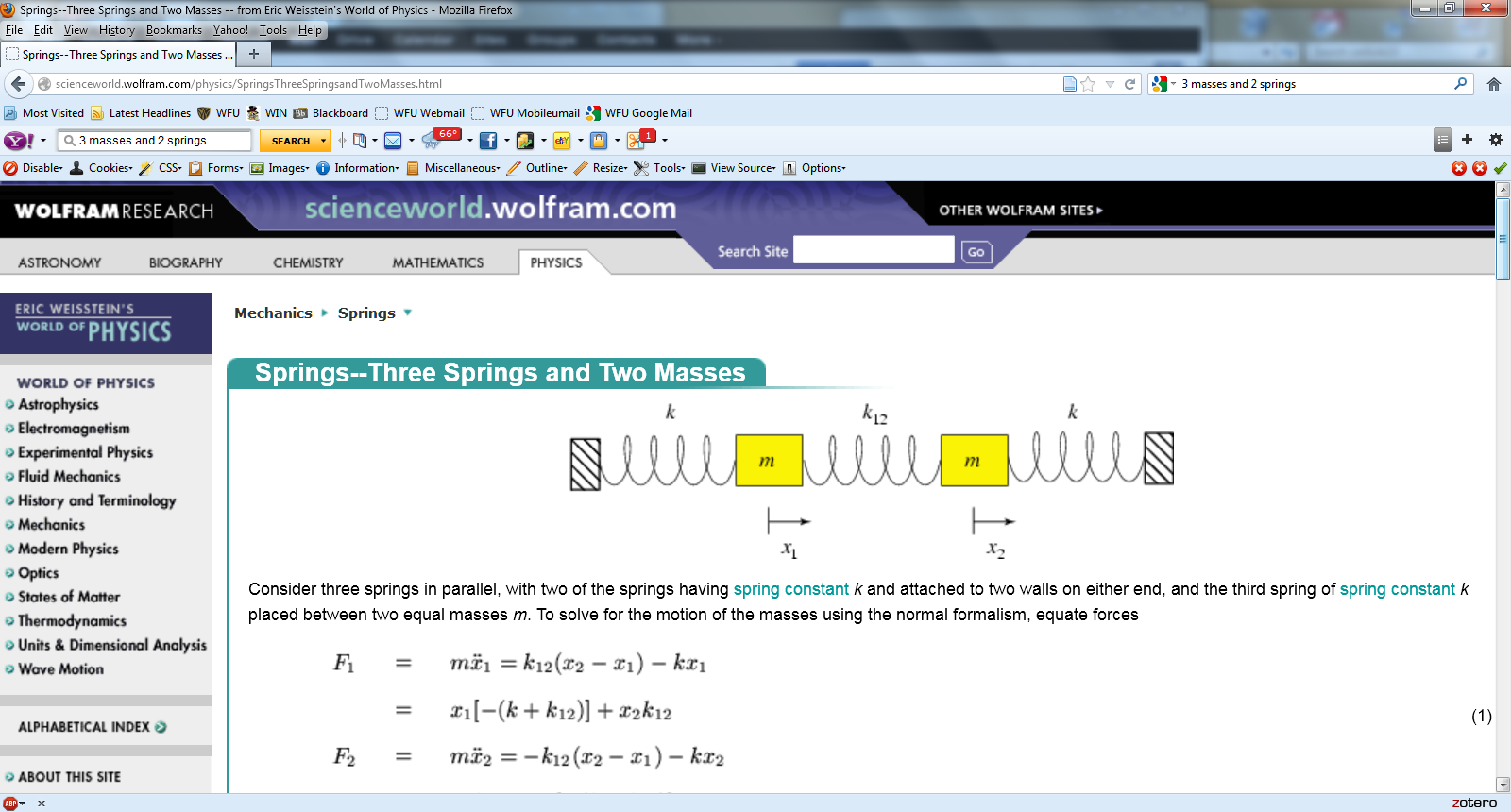 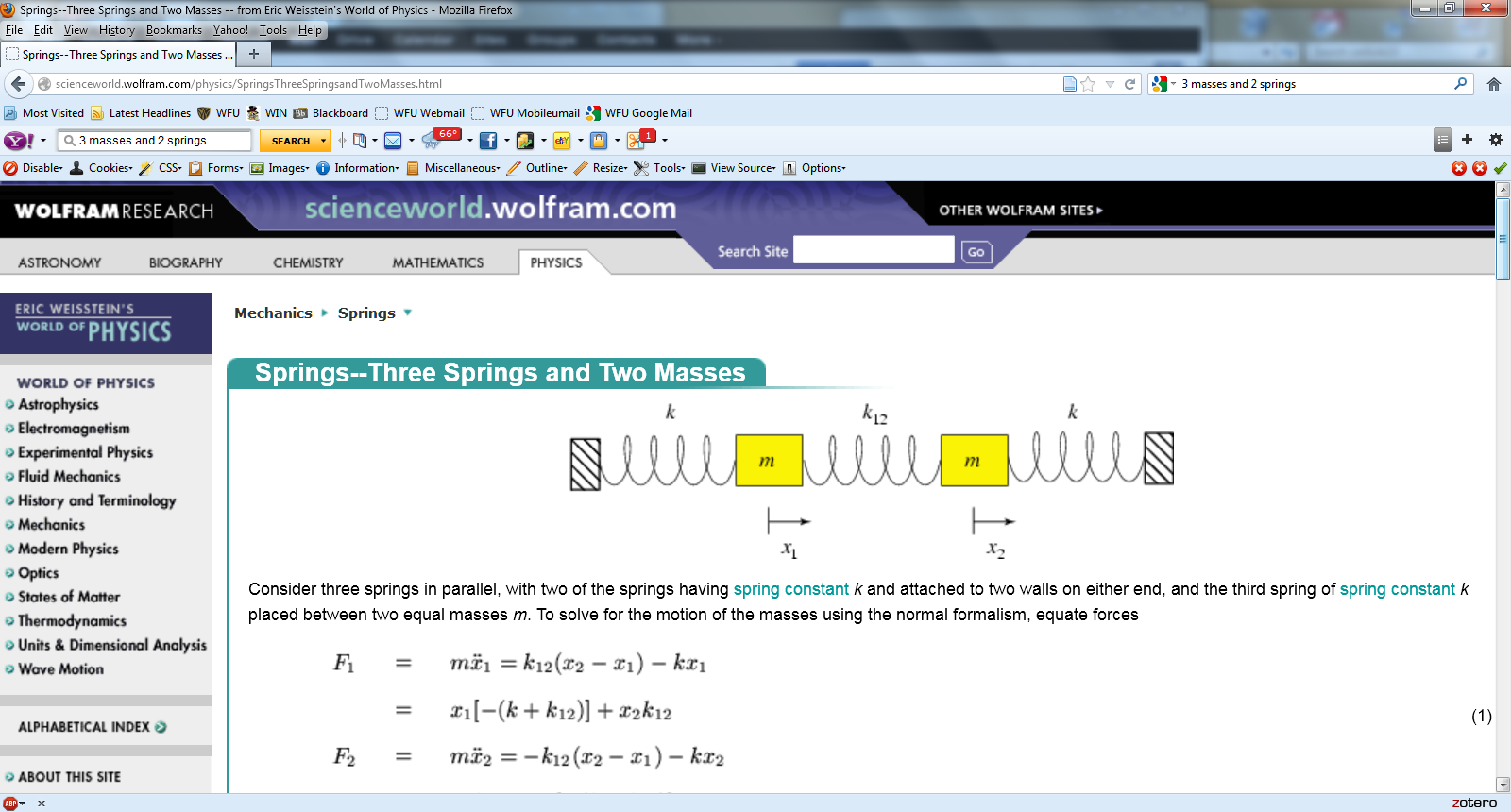 …
m
m
m
Note that there are an infinite number of normal mode frequencies!
    Does this make sense?
        (A) Yes                         (B) No
10/04/2024
PHY 711  Fall 2024 -- Lecture 18
19
Consider an infinite  system of masses and springs now with two kinds of masses:
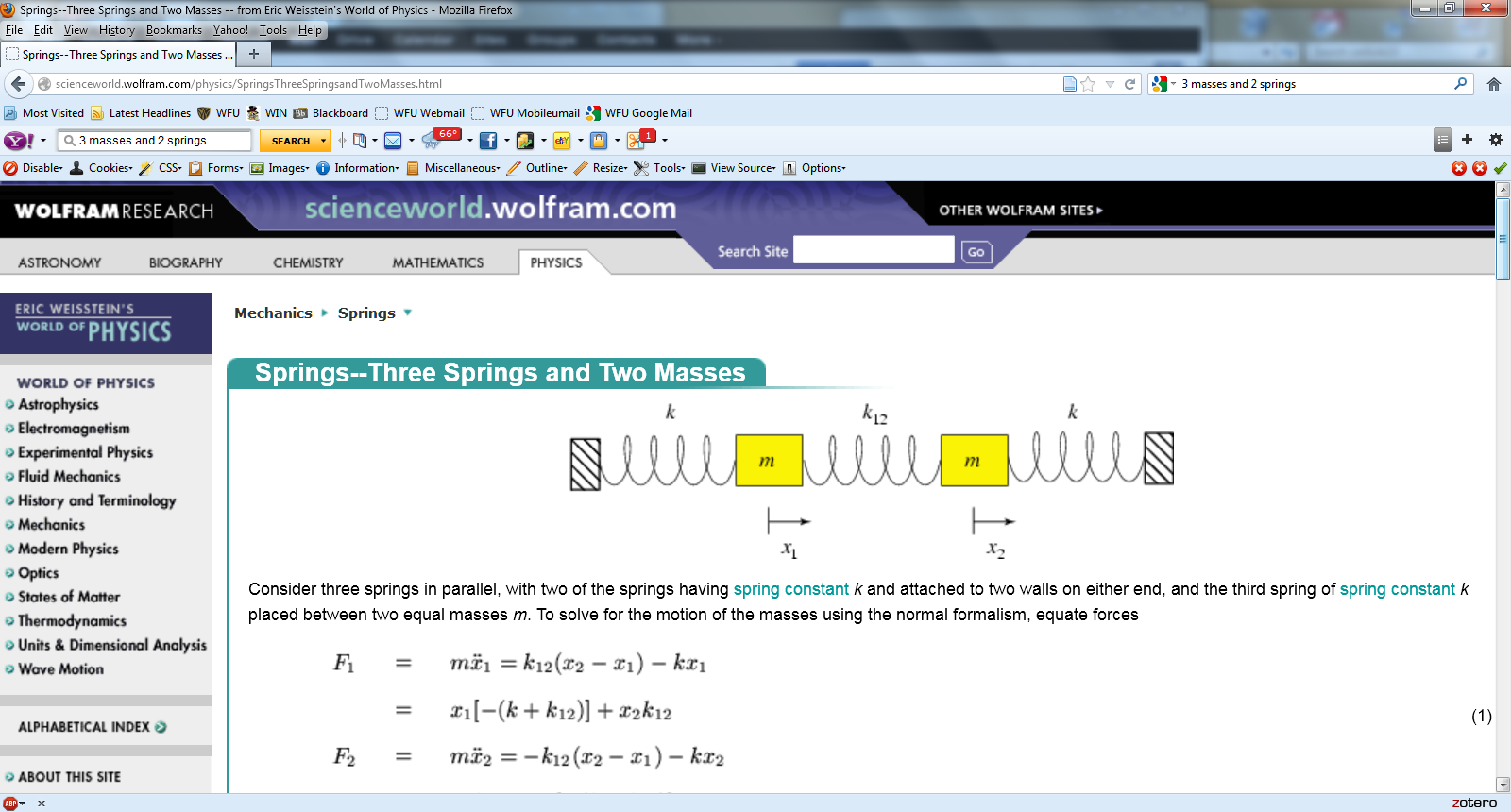 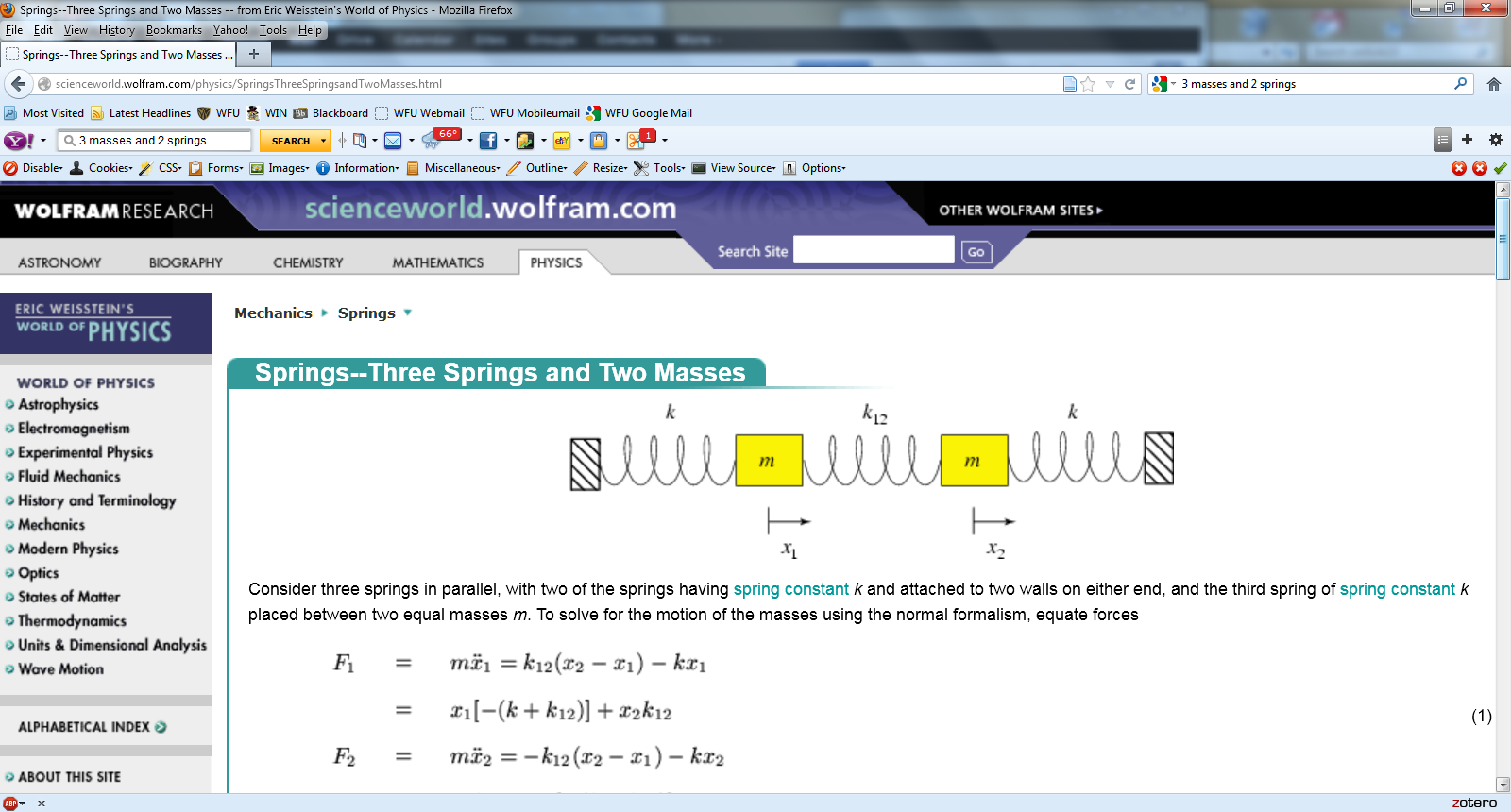 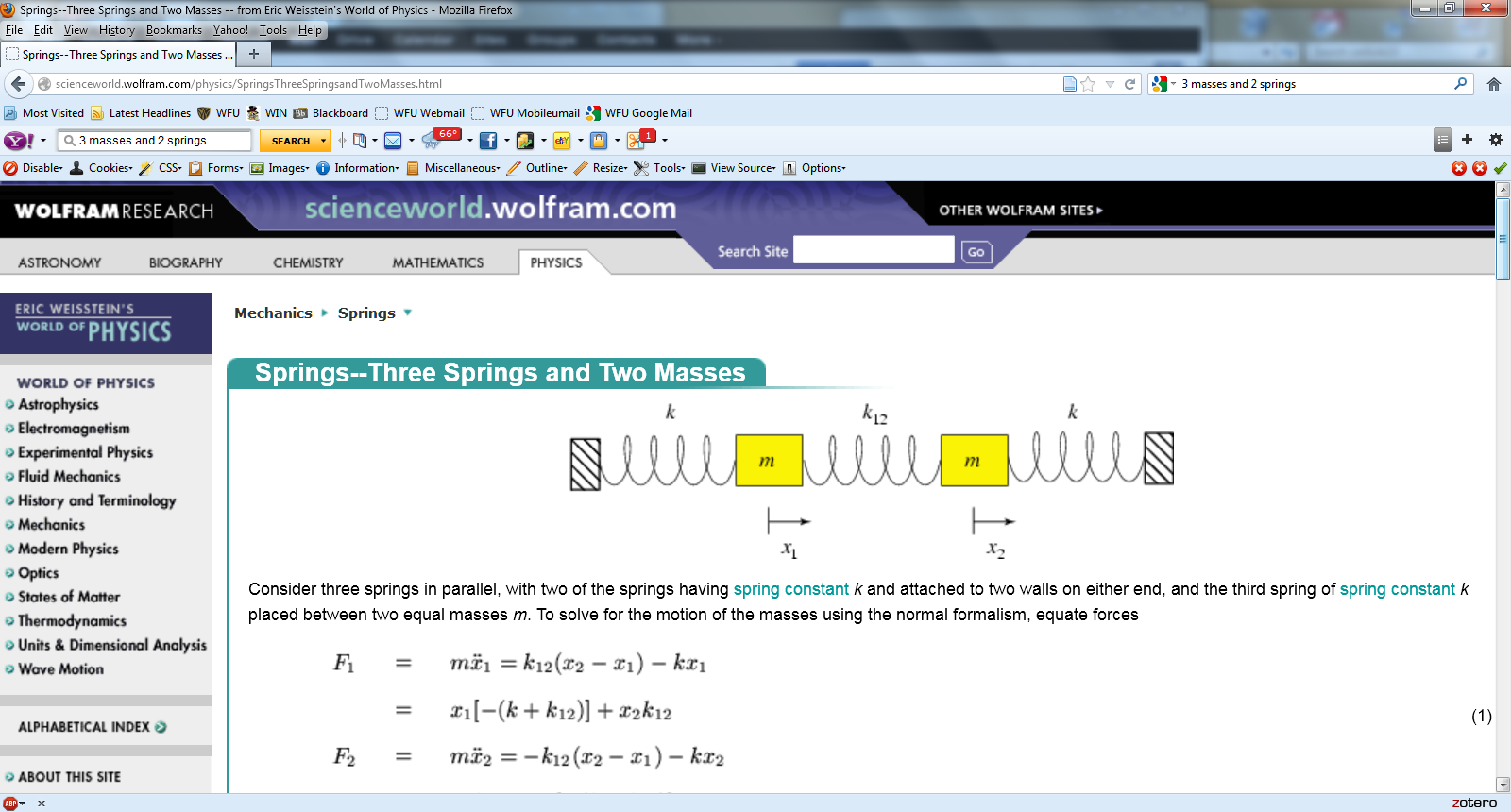 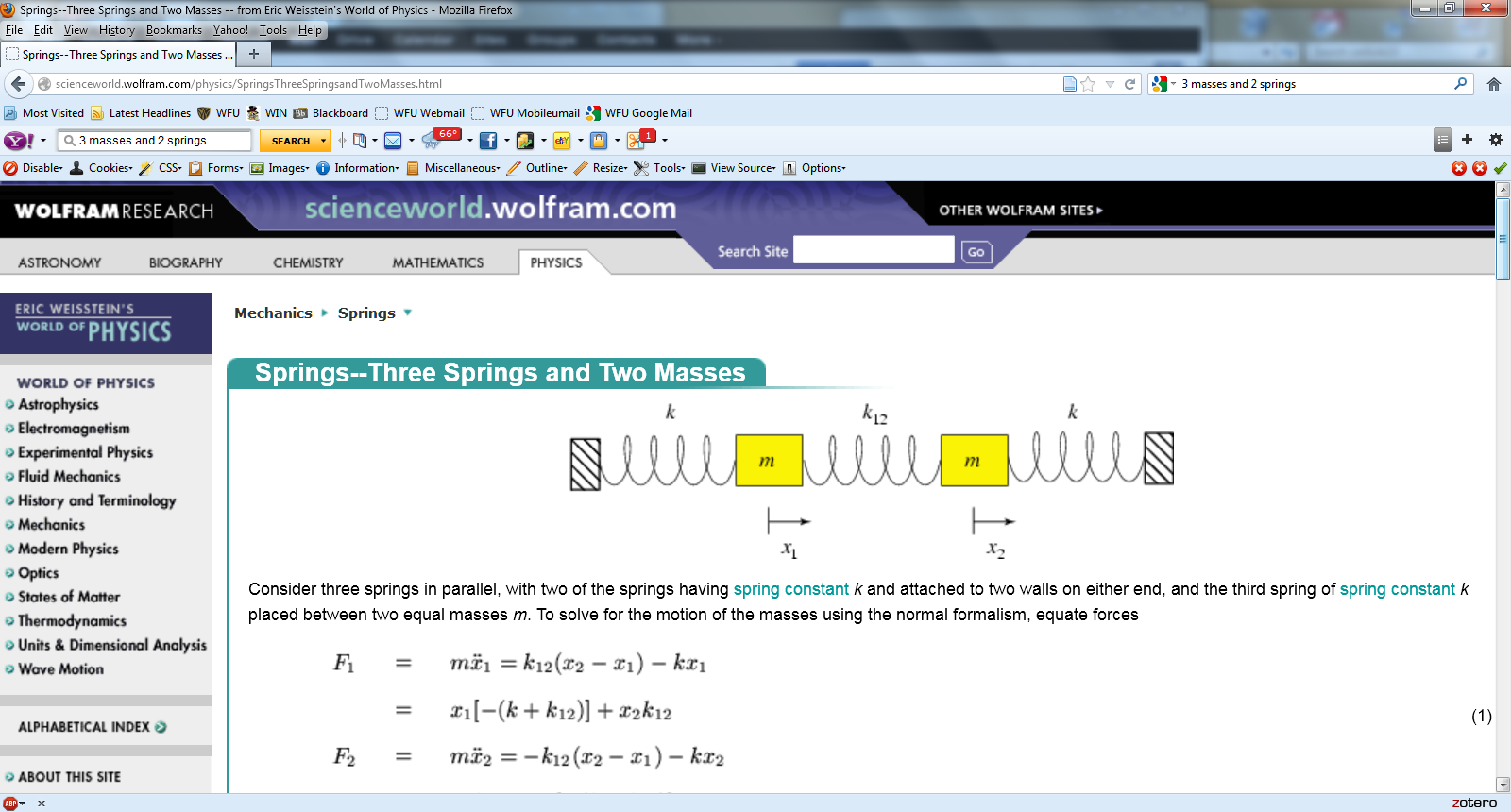 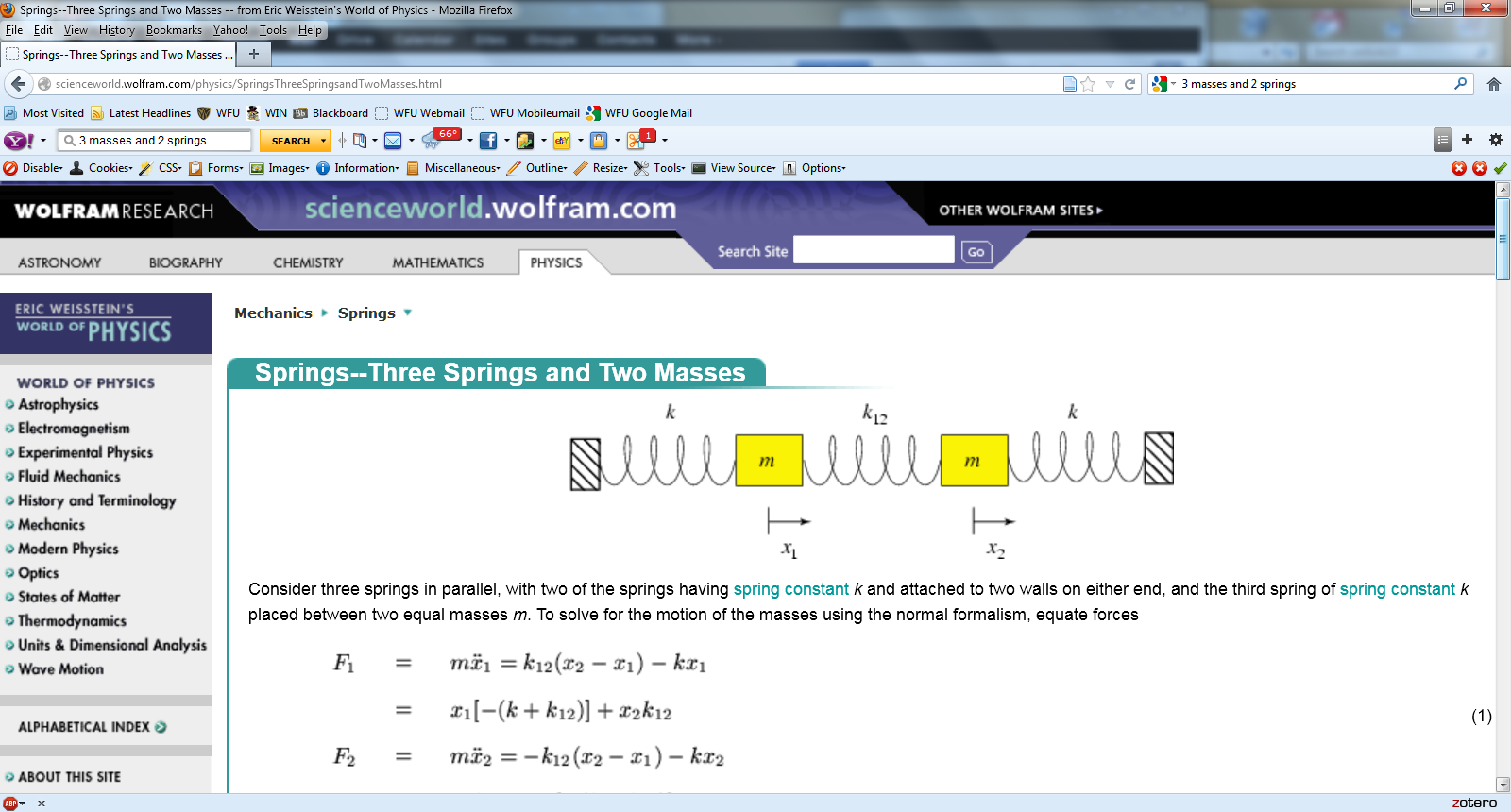 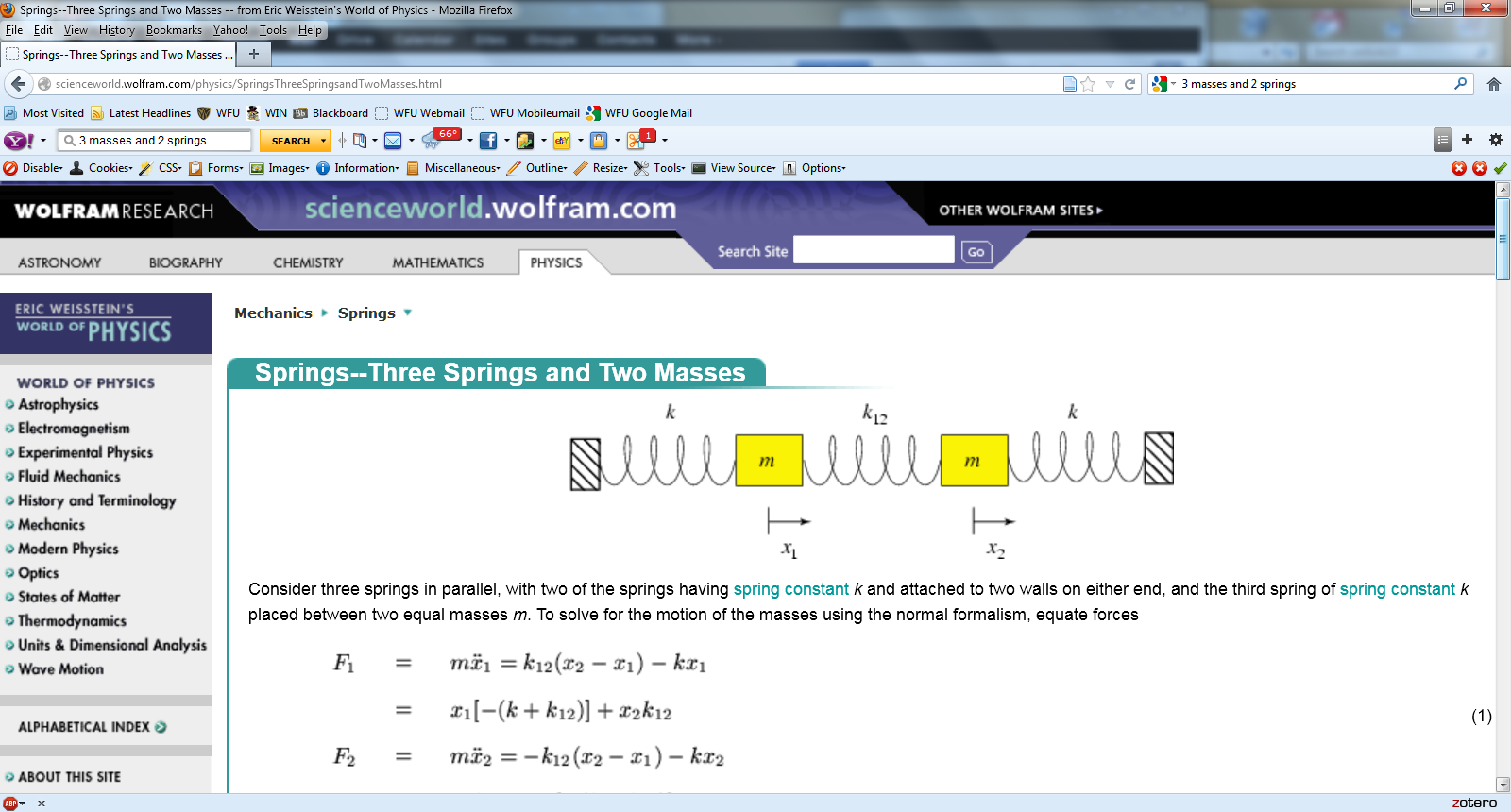 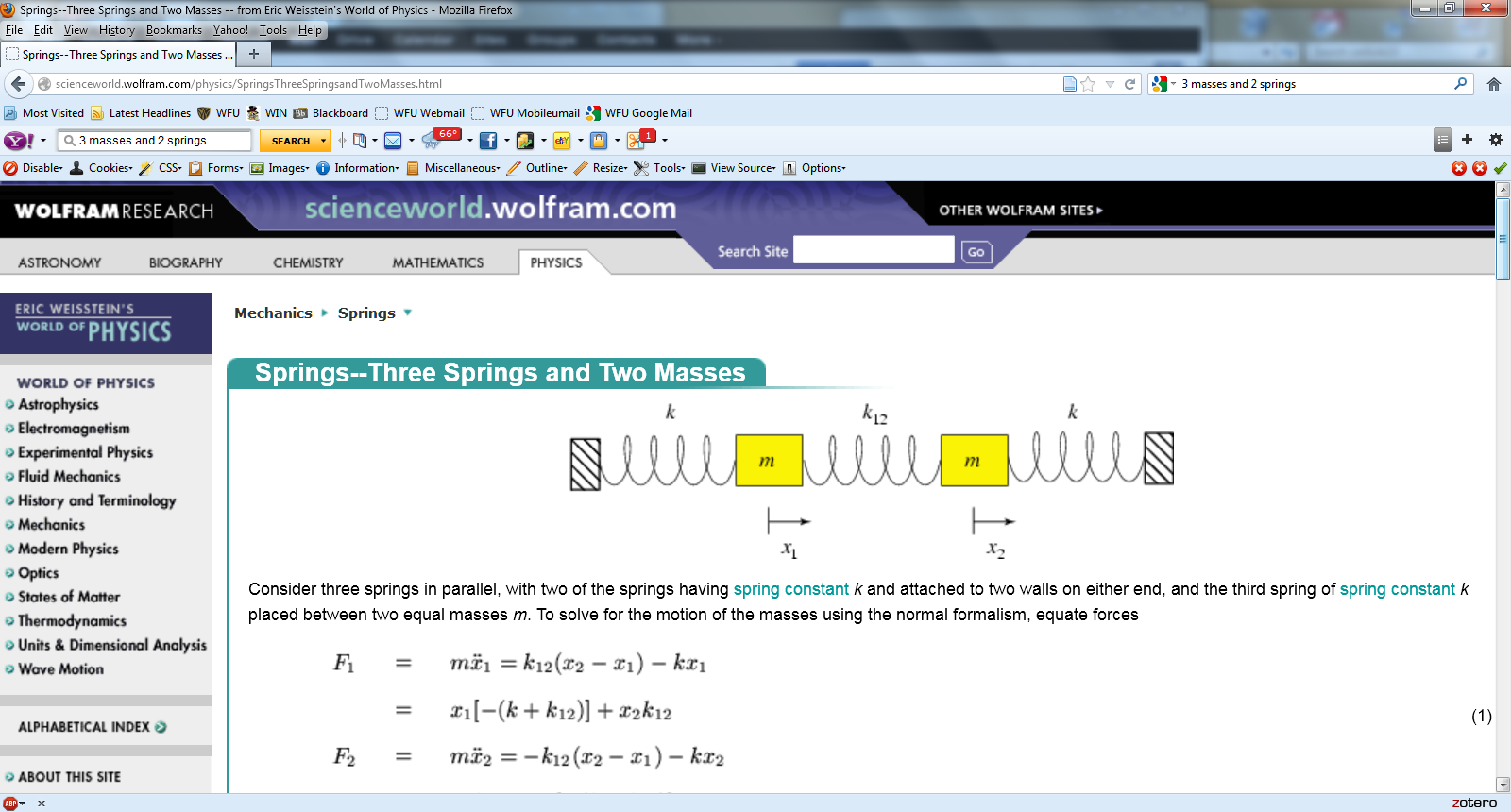 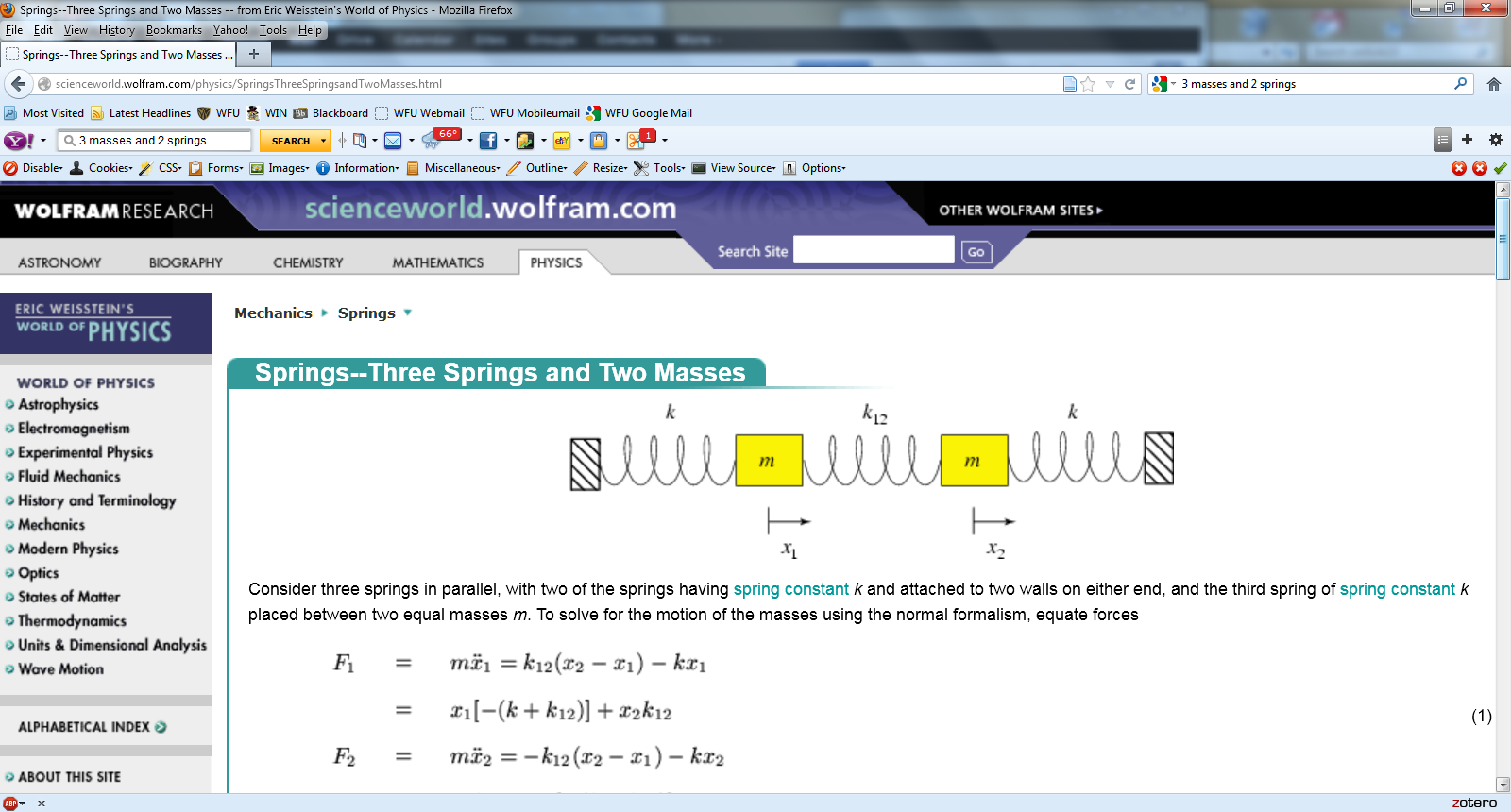 m
m
M
M
m
m
10/04/2024
PHY 711  Fall 2024 -- Lecture 18
20
Note that 2qa is an unknown parameter.
Does this form seem reasonable?
10/04/2024
PHY 711  Fall 2024 -- Lecture 18
21
Comment on notation --
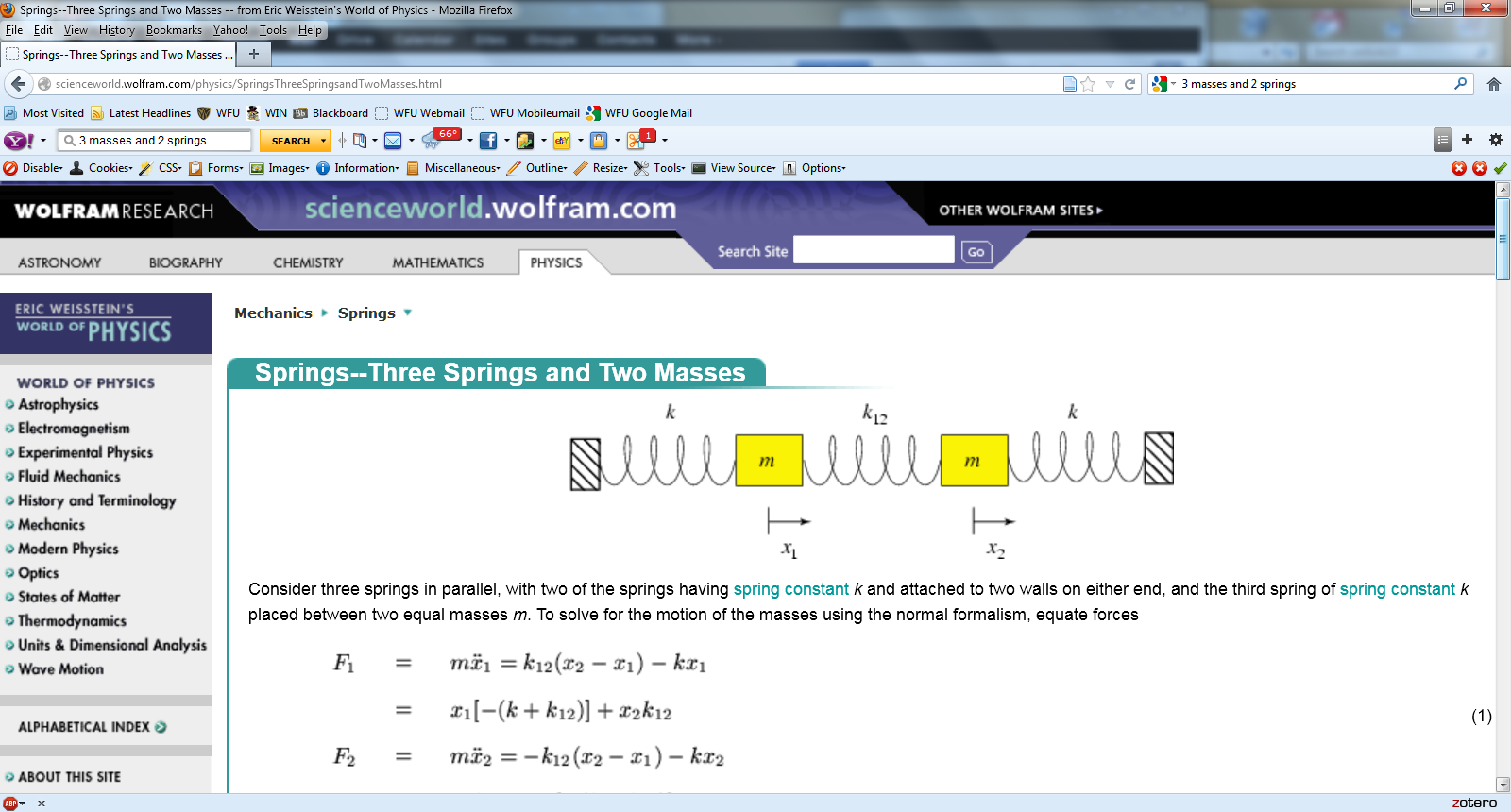 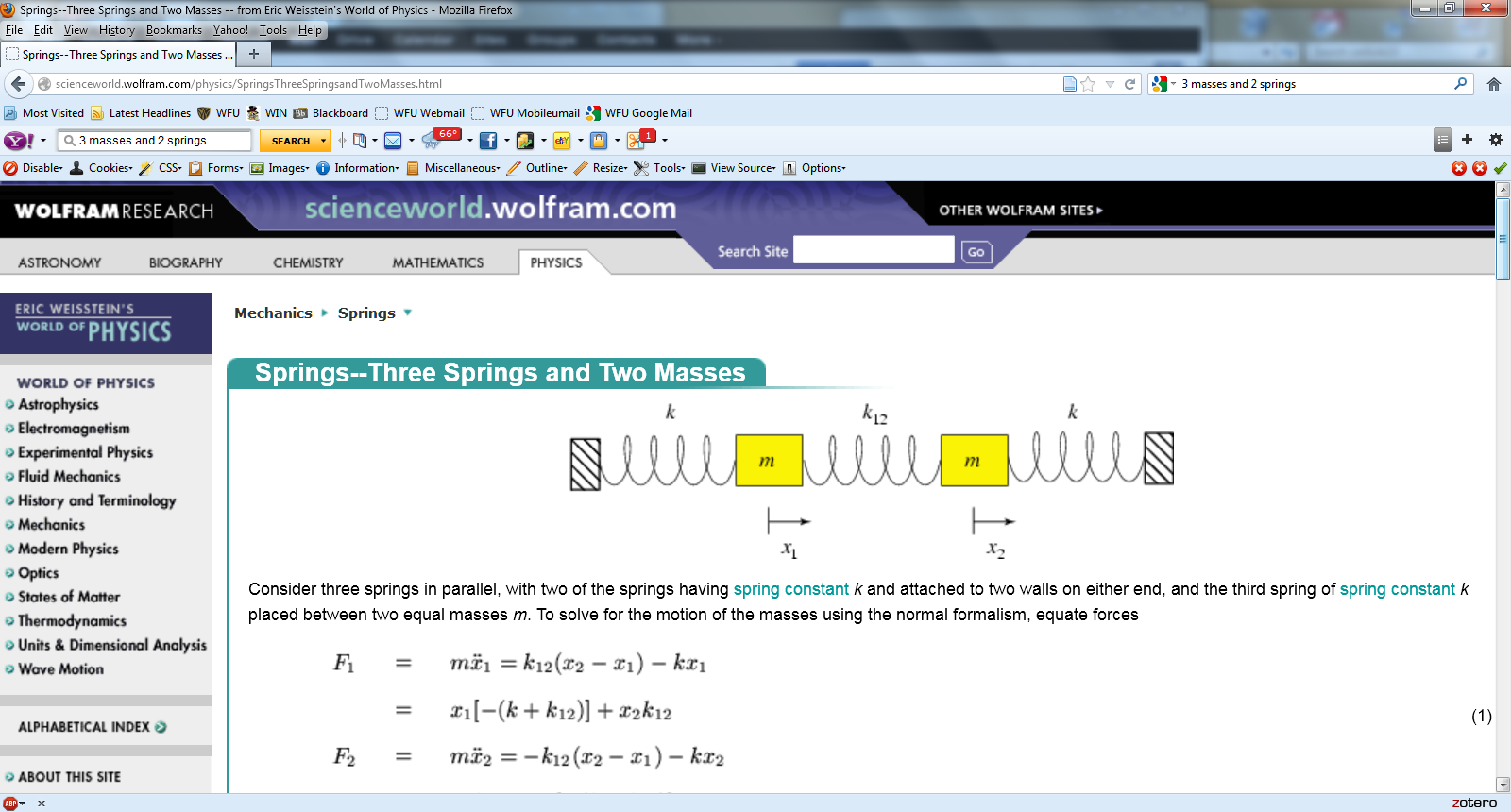 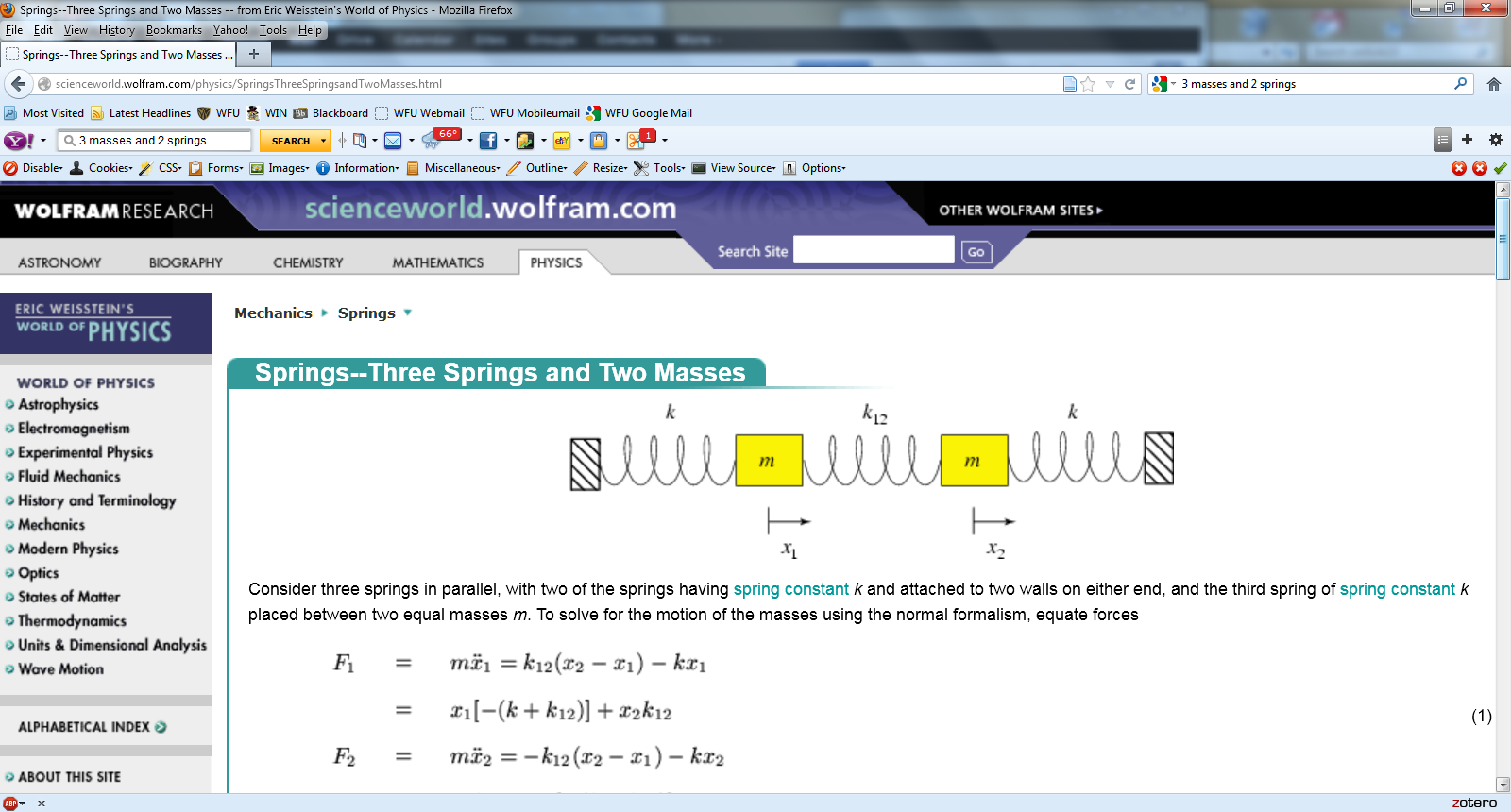 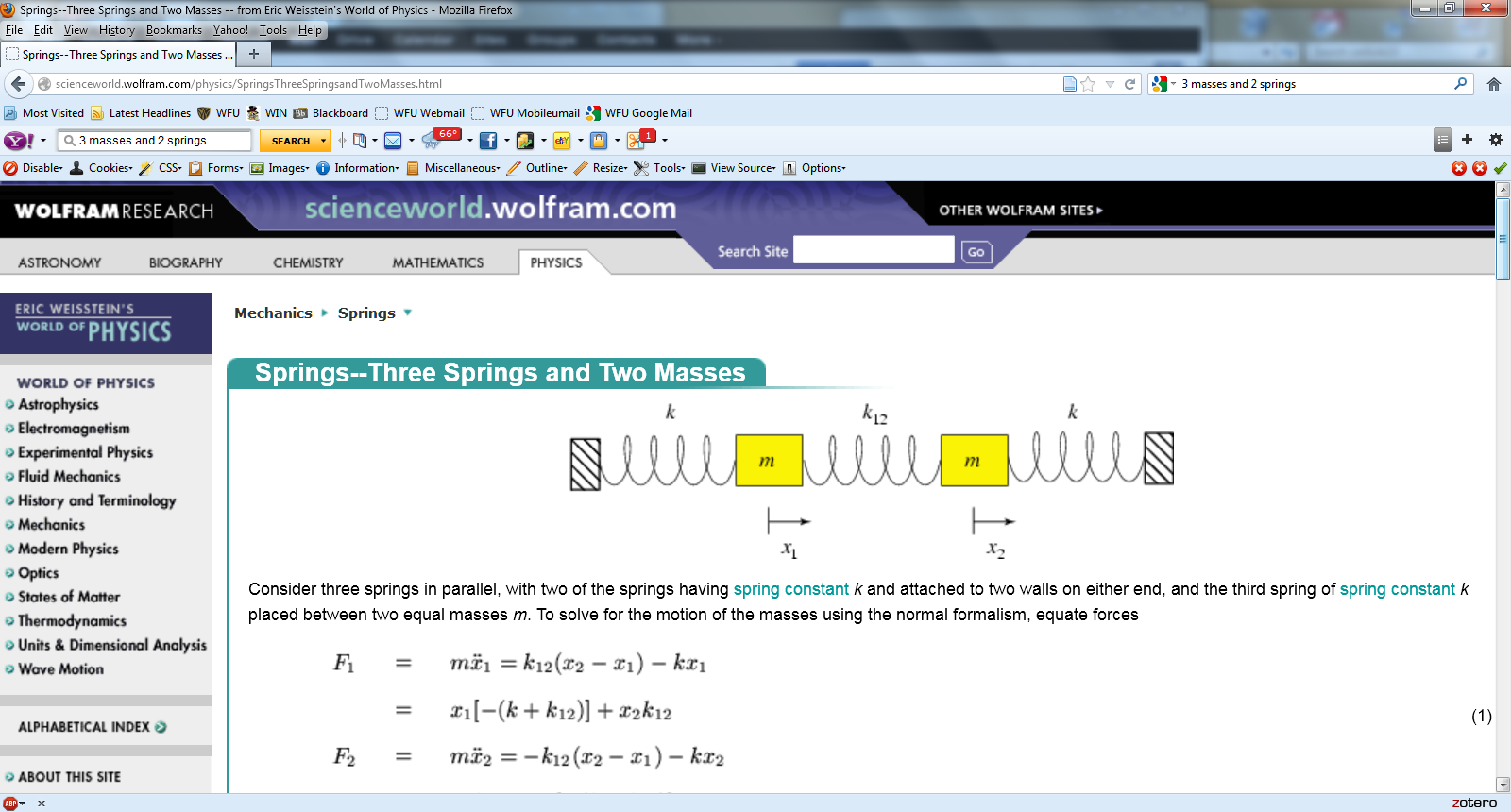 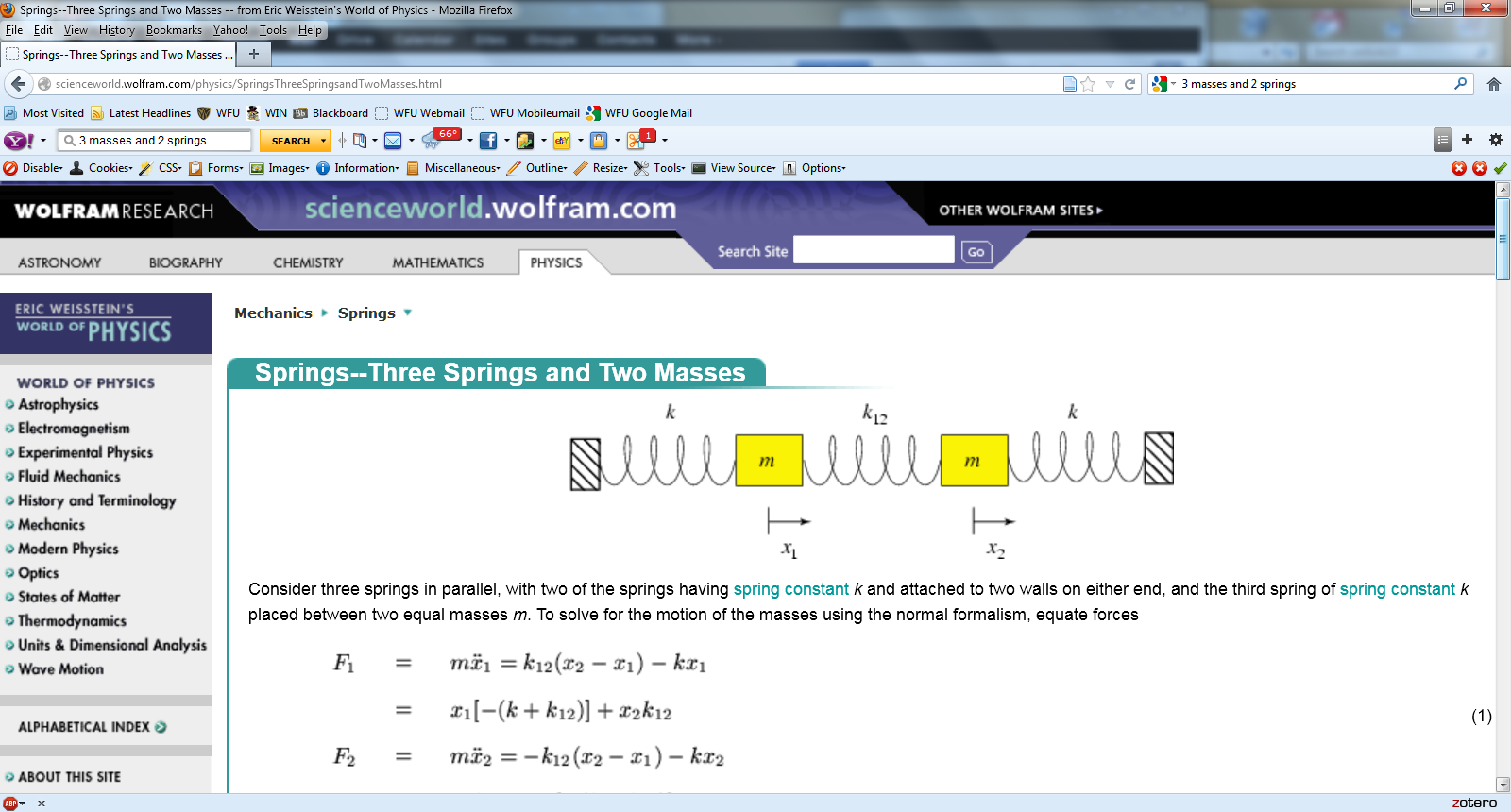 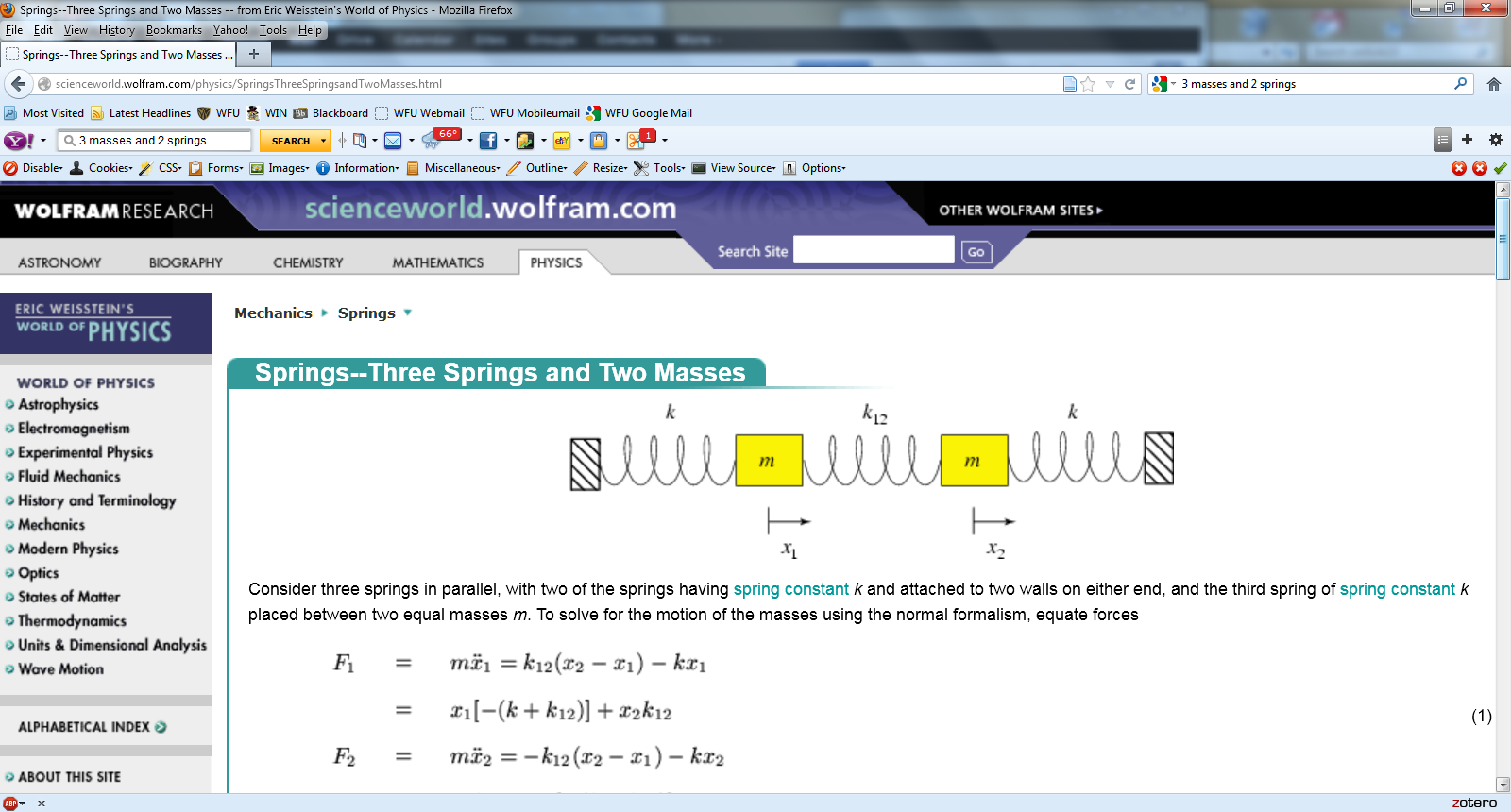 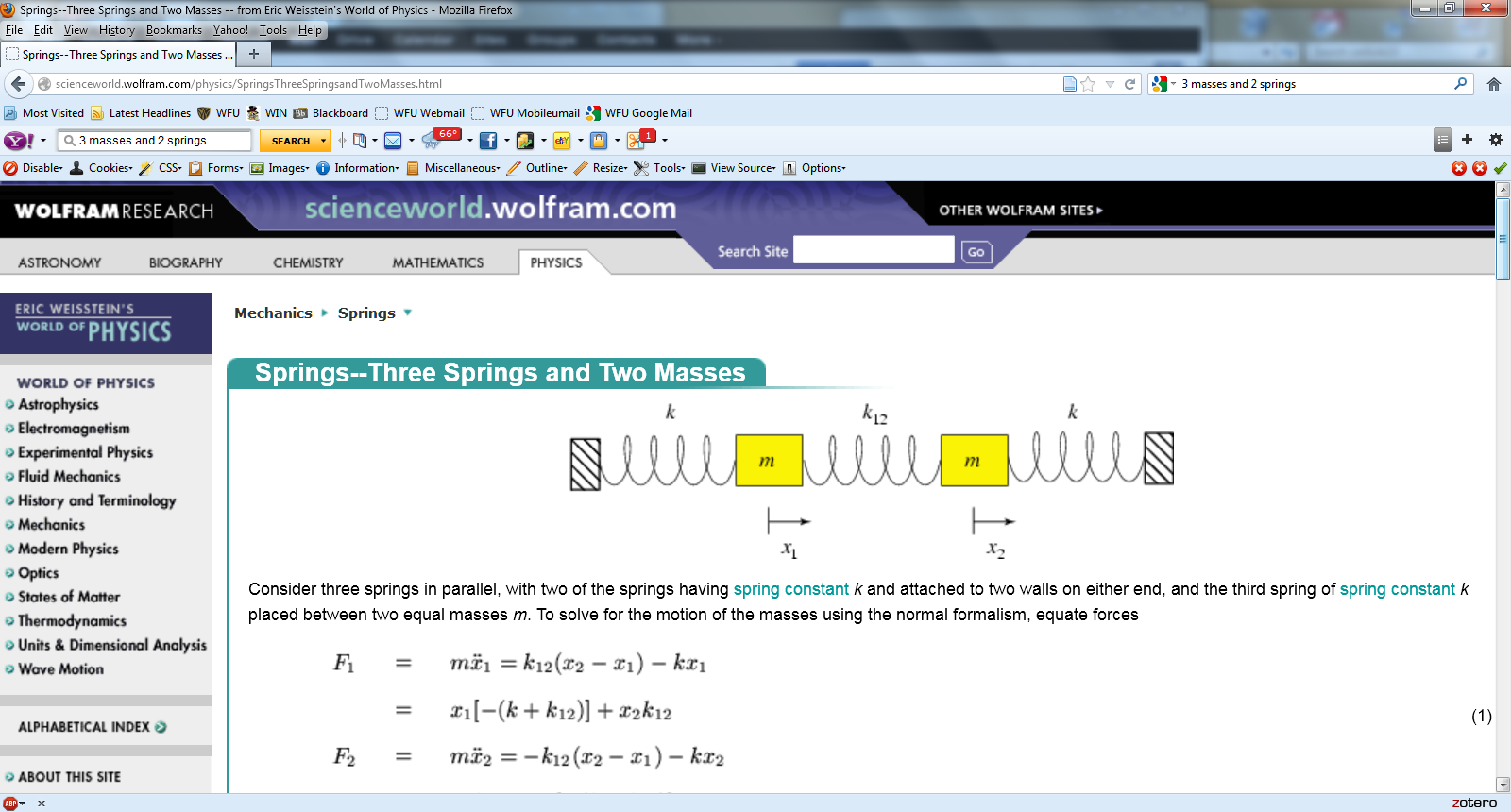 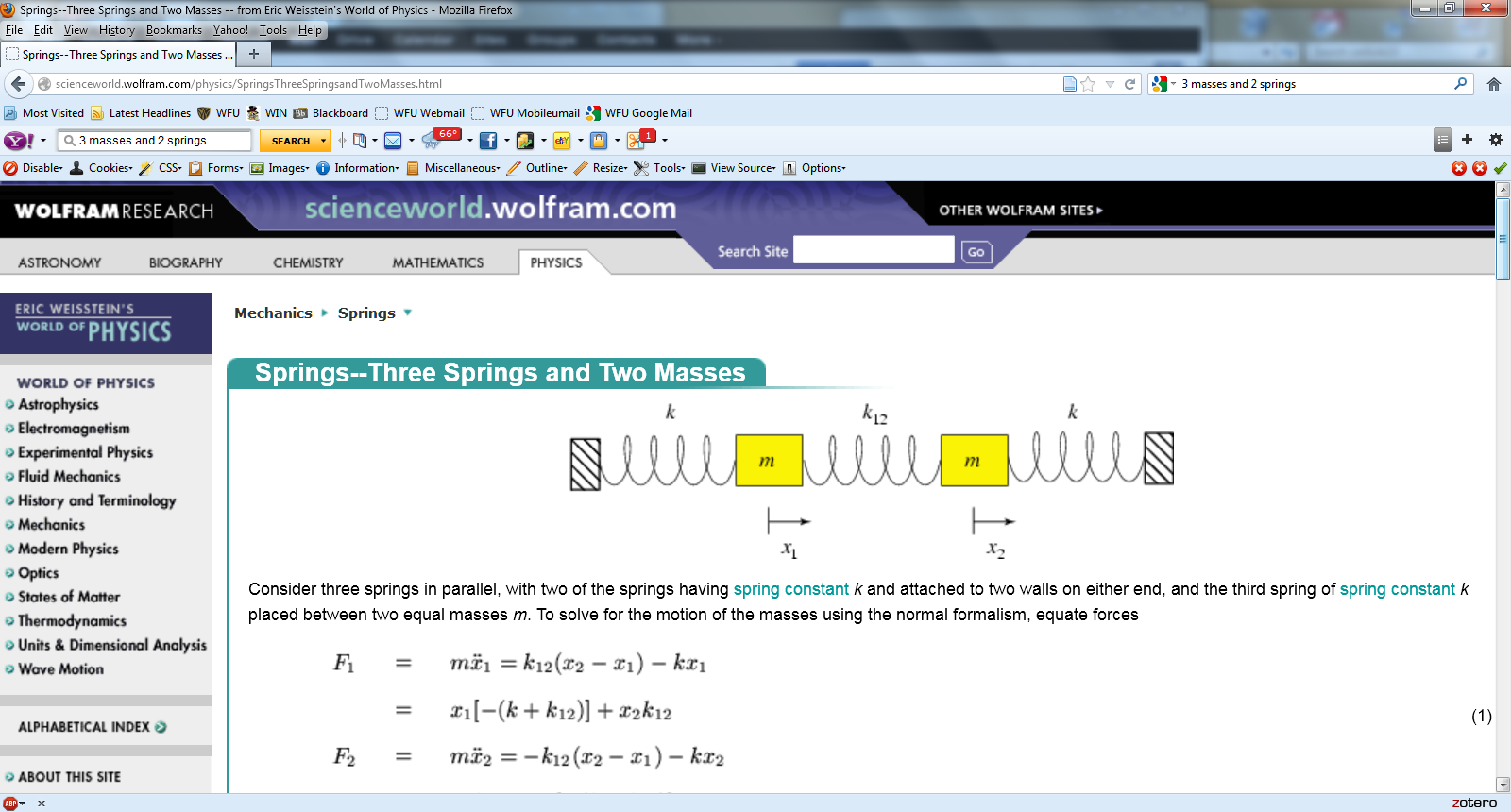 m
m
M
M
m
m
Using 2qa as our unknown parameter is a convenient choice so that we can easily relate our solution to the m=M case.
10/04/2024
PHY 711  Fall 2024 -- Lecture 18
22
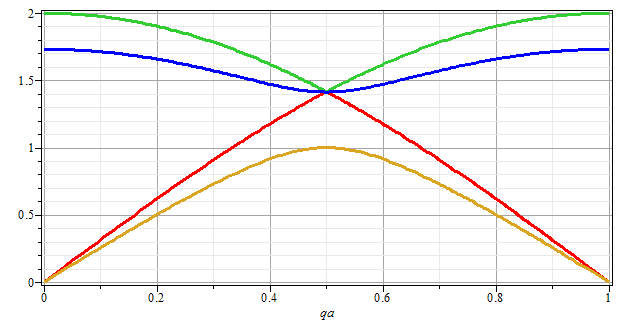 w
qa/p
10/04/2024
PHY 711  Fall 2024 -- Lecture 18
23
Next time –
Extension of these ideas to 2 and 3 dimensions
Extension of these ideas to continuous elastic media.
10/04/2024
PHY 711  Fall 2024 -- Lecture 18
24